hirsutism
By :
Mohammed khalid abd-alfattah
Table of Contents
01
02
Causes
Introduction
03
04
Diagnosis
Treatment
WHAT IS HIRSUTISM ?
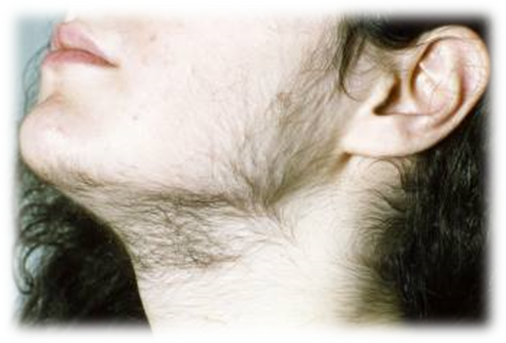 a condition in women that results in excessive growth of coarse terminal hair in a male-like pattern.
[Speaker Notes: male-like pattern — face, chest and back
It affects 5% to 10% of women of child-bearing potential]
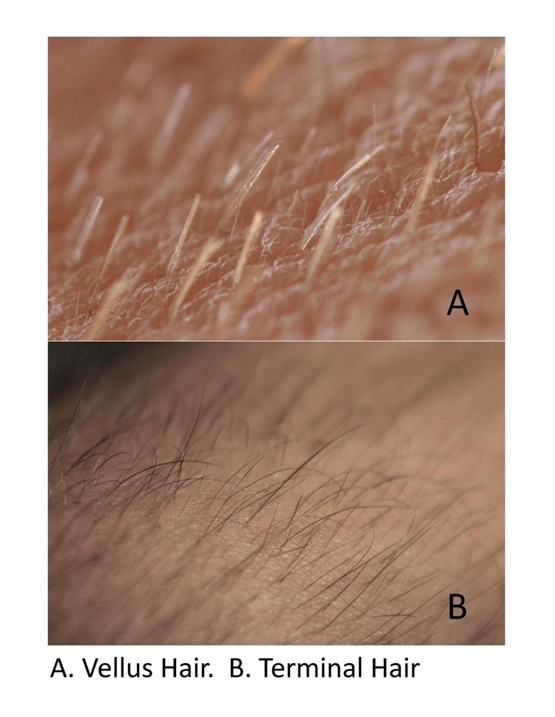 Vellus hair: Soft fine NOT PIGMENTED (colorless) and usually short. Grow on the face , chest , and back and give the impression of "hairless“ skin.
Terminal hair longer coarser darker hair that grows on the scalp ,pubic ,and armpit areas in both adult men and women.

In hirsutism The hair is often dark and coarse instead of the light, fine, colorless hair .
[Speaker Notes: During puberty, androgens—hormones such as testosterone—cause some vellus hairs to transition to terminal hairs.
The number of hair follicles does not change over an individual's lifetime, but the follicle size and type of hair can change in response to numerous factors, particularly androgens]
What causes hirsutism?
Hirsutism is either due to increase of the androgen hormones or to the high sensitivity of the hair follicle to androgens “idiopathic hirsutism” .

The androgens hormones that may increased :-
       1- androgen : “ovarian or adrenal origin”.
       2- Testosterone : “mostly ovarian origin”.
       3- Dehydroepiandrosterone sulfate (DHEAS) : “adrenal origin”.
       4- Androstenedione :- “adrenal or ovarian origin”.

We should rule out the exogenous intake of androgens which can cause hirsutism and acne .
So based on the previous slide, any disorder that increase the androgens levels is a cause of hirsutism :-

 Polycystic ovarian syndrome : most common                                     
Congenital adrenal hyperplasia.
Ovarian tumors.
Adrenal tumors.
Cushing disease.
Drugs.
Idiopathic hirsutism : increased cutaneous sensitivity of the skin to normal circulating                                    ………………………… levels of androgens. 
Cushing disease.
[Speaker Notes: Drugs : carbamazepine , fluoxetine , isotretinoin , olanzapine , pregabalin , systemic corticosteriods , oral contraceptive 
There is a theory that insulin at high enough concentration , stimulate the ovarian theca cells to produce androgens, there may be also be an effect of high level of insulin to activate insulin like growth factor 1 receptor in those same cells, ahain the result is increased androgen production.
Adrenal over activity due to a corticotroph adenoma secreting ACTH excessively results not only in excessive secretion of cortisol but also of adrenal androgens, typically resulting in hirsutism.
 Although the majority of women who have Cushing's disease have hirsutism, only a very small fraction of women with hirsutism have Cushing's disease.
Laboratory tests: blood serum cortisol testing, 24-hour urinary free      cortisol testing, and dexamethasone suppresion test.
No single test is perfect and multiple tests should always be used to achieve a proper diagnosis.]
Polycystic ovary syndrome
A complex endocrine disorder affecting women of childbearing age characterized by increased androgen production and ovulatory dysfunction.

Leading cause of An-ovulatory infertility and Hirsutism.

 The syndrome is characterized by menstrual irregularity and hyperandrogenism, both clinical (hirsutism, acne, or male-pattern balding) and biochemical (elevated serum androgen concentrations).
[Speaker Notes: Polycystic ovarian syndrome is a complex endocrine disorder affecting women in their reproductive years.1 It is characterized by increased androgen production and disordered gonadotropin secretion, which results in chronic anovulation.2 It is the leading cause of anovulatory infertility and hirsutism.2,3
PCOS is also associated with disorders of reproduction, metabolism, and general health, including increased risk of miscarriage, insulin resistance, hyperlipidemia, cardiovascular disease, and endometrial cancer.1 Obesity is common but not universal in women with PCOS.3
Women with PCOS have high rate of type 2 diabetes; these women have hyperlipidemia and a greatly increased risk of cardiovascular disease.3
Insulin resistance → Hyperinsulinemia → Theca-cell proliferation → Hyperandrogenism → PCOS 
In fact, NO Body Knows exact Cause !!]
How to diagnose PCOS?Rotterdam criteria (2 out of 3 with exclusion of other causes)
- Menstrual irregularity
- Hyperandrogenism
due to anovulation or oligo-ovulation
Clinical or Biochemical Evidence
- Polycystic ovaries by TVUS
Bilateral 
Presence of 12 or more follicles in each ovary measuring 2-9 mm in diameter and/or increased ovarian volume.
[Speaker Notes: In addition, Exclusion of other causes. (CAH, Testosterone-producing tumors, Cushing's syndrome, Hyperprolactinemia)]
Hyperandrogenism
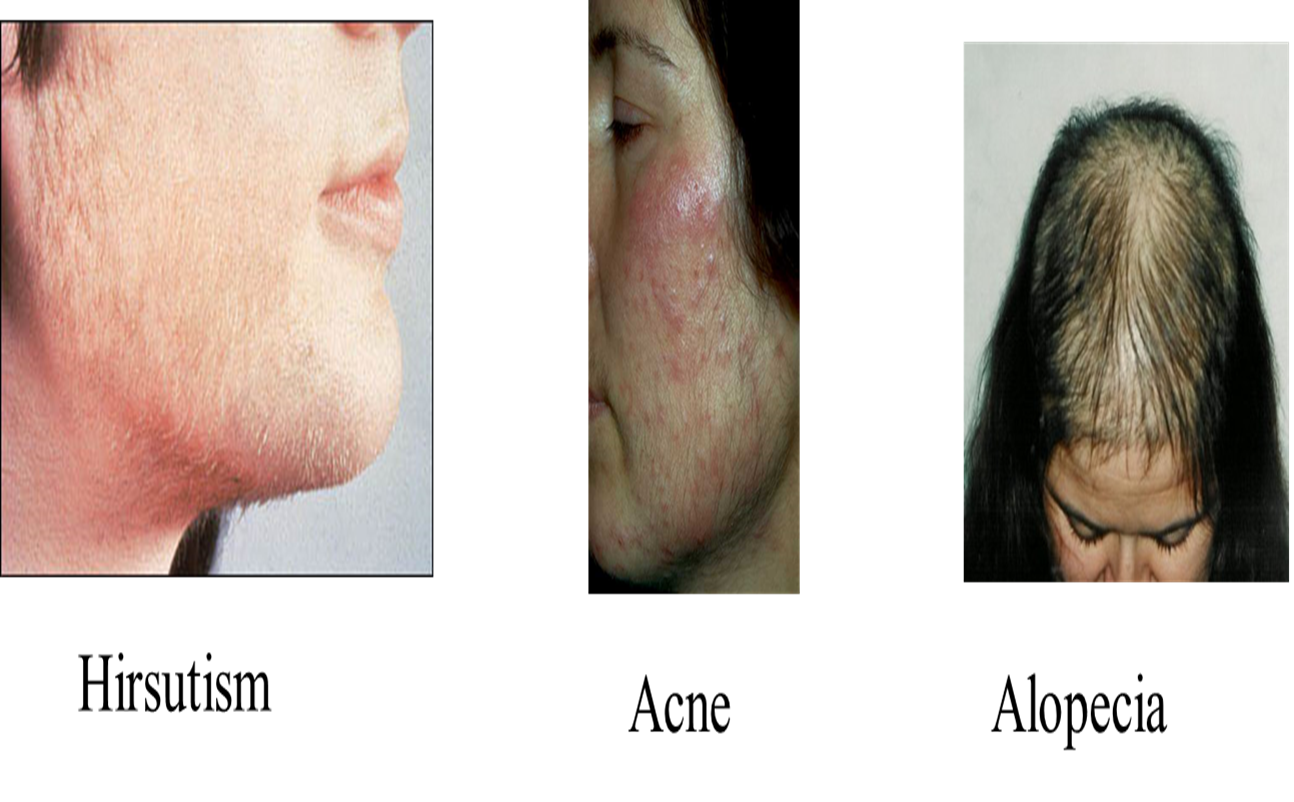 congenital adrenal hyperplasia
The term congenital adrenal hyperplasia (CAH) encompasses a group of autosomal recessive disorders, each of which involves a deficiency of an enzyme involved in the synthesis of cortisol,  aldosterone, or both. 

When present in supraphysiologic concentrations, these precursors lead to excess androgen production with resultant virilization.

 The phenotype can vary from clinically inapparent disease (occult or cryptic adrenal hyperplasia) to a mild form of disease that is expressed in adolescence or adulthood (nonclassic adrenal hyperplasia) to severe disease that results in adrenal insufficiency in infancy with or without virilization and salt wasting (classic adrenal hyperplasia).
[Speaker Notes: This disease has two type either classical type or the non classical type
The classical type the patient diagnosed early in infancy due to presense of ambiguous genitalia and electrolyte imbalnce
The non classical type will be diagnosed late in adulthood the patient have similar picture to pcos(hirsutism ,irregular cycle)
And inoreder to differentiate between these two we send the patient for investigation to define the patient have cah
Nonclassical treated by giving patient cortisol
This is a common autosomal recessive disorder, caused by a partial 21-hydroxylase deficiency, and represents the most common adrenal etiology of hyperandrogenism]
How to diagnose late onset CAH ?
The classical type the patient diagnosed early in infancy due to presense of ambiguous genitalia and electrolyte imbalnce
The non classical type will be diagnosed late in adulthood in patients who have similar picture to pcos (hirsutism, irregular cycle).

So How to diagnose late onset CAH ?

Its diagnosed by marked increase in 17-hydroxyprogesterone greater than  >1000 ng/dL after adrenocorticotropic stimulation .
[Speaker Notes: A morning value of 17-hydroxyprogesterone greater than 200 ng/dL in the early follicular phase strongly suggests the diagnosis, which may be confirmed by a high-dose (250 mcg) corticotropin (ACTH) 1-24 (cosyntropin) stimulation test. The response to cosyntropin is exaggerated, with most patients having values exceeding 1500 ng/dL (43 nmol/L) 60 minutes after administration of cosyntropin.
The hirsutism in late onset congenital adrenal hyperplasia is due to 21-hydroxylase deficiency mostly .]
Ovarian tumors
Hirsutism caused by an androgen-secreting tumor usually occurs later in life and progresses rapidly when compared with PCOS.

Andogen – secreting ovarian tumors are rare “only 5% of all ovarian tumors”, and present with hirsutism and virilization which may manifest as sever alopecia, deepening of voice, and clitoromegaly.

 Laboratory tests: Testosterone level is markedly elevated. (more than 150ng/dL)
Many of these tumors can be identified by vaginal us.
[Speaker Notes: sex cord stromal neoplasia :Sertoli-Leydig cell tumors, granulosa-theca cell tumors.
Serum testosterone >1.5-2.0 ng\ml( threefold the upper limit of normal level in women]
Adrenal tumors
Rare cause of androgen excess.
Most are carcinomas that often secrete not only androgen(mostly dhea and dhea-s)
Examination: Physical examination will show evidence of virilization.
 Laboratory tests: elevated serum dhea-s >700microgram\dl) is suggestive of an adrenal tumors.
Imaging: CT or MRI scan will show an abdominal-flank mass.
Picture the same as the patient presented with ovarian tumor but the investigation is different.
Many of these tumors can be identified by vaginal us.
[Speaker Notes: Management removal of tumor.]
Cushing disease
Adrenal overactivity due to a corticotroph adenoma secreting ACTH excessively results not only in excessive secretion of cortisol but also of adrenal androgens, typically resulting in hirsutism. 

Although the majority of women who have Cushing's disease have hirsutism, only a very small fraction of women with hirsutism have Cushing's disease.

Laboratory tests: blood serum cortisol testing, 24-hour urinary free cortisol testing, and dexamethasone suppression test.

No single test is perfect and multiple tests should always be used to achieve a proper diagnosis.
[Speaker Notes: Central obesity,hirsutism,moon face,buffalo hump,purple,striae on abdomen,acne
Options for first-line tests include a 24-hour urinary excretion of free cortisol, late-night salivary cortisol, and the low-dose dexamethasone suppression test. At least two of these first-line tests should be abnormal to establish the diagnosis of excess cortisol production]
Cushing disease
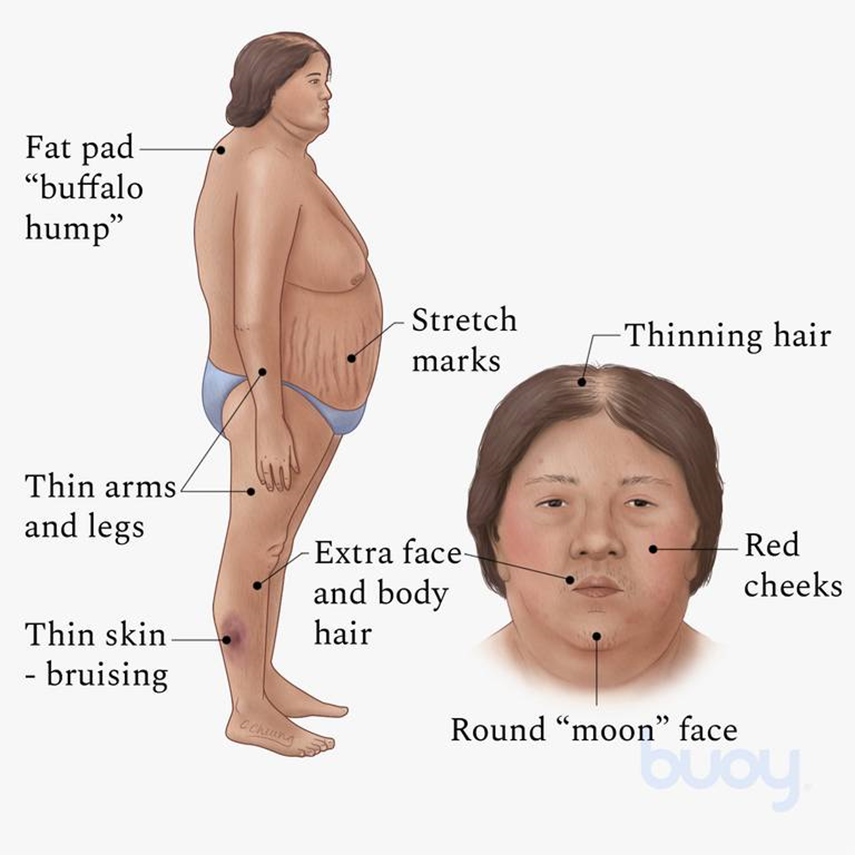 Idiopathic Hirsutism
Idiopathic hirsutism defines the hirsutism that occurs in association with regular menses, normal ovarian morphology, and normal plasmatic androgen levels. It is a diagnosis of exclusion after elimination of other etiologies. It represents about 10% of all cases of hirsutism and 50% of cases of mild hirsutism.
How to Approach the patient ?
history
Age of onset.
progression “rapid \ slow”
Menstrual history
Drug history
Family history
[Speaker Notes: Age of onset: Women with PCOS, the most common cause of hirsutism, typically have a peripubertal onset of hirsutism.
                           Androgen secreting tumors usually occur late in life.
Stable versus progressive hair growth: very rapid in androgen secreting tumors.
Family history : Several conditions that cause hirsutism, including congenital adrenal hyperplasia and polycystic ovary syndrome, run in families.
History of drug intake producing androgenicity : danazol, which is used to treat women with endometriosis; systemic corticosteroids and fluoxetine (Prozac) for depression]
Physical examination
Body mass index (BMI): obesity is a common finding in PCOS. 

the pattern of body fat distribution : (trancal obesity, a buffalo hump, and supraclavicular fat) may suggest the presence of cashing syndrome.

Skin findings: Acne, alopecia , acanthosis nigricans, striae, thin skin or bruising.

the location and quantity of terminal hair should be determined objectively using the ferryman-gallwey score.
[Speaker Notes: Acne, alopecia ,acantosis nigricans (in case of pcos insulin resistance),striae,thin skin, or bruising(suggest cushings syndrome)]
Ferriman-Gallwey score
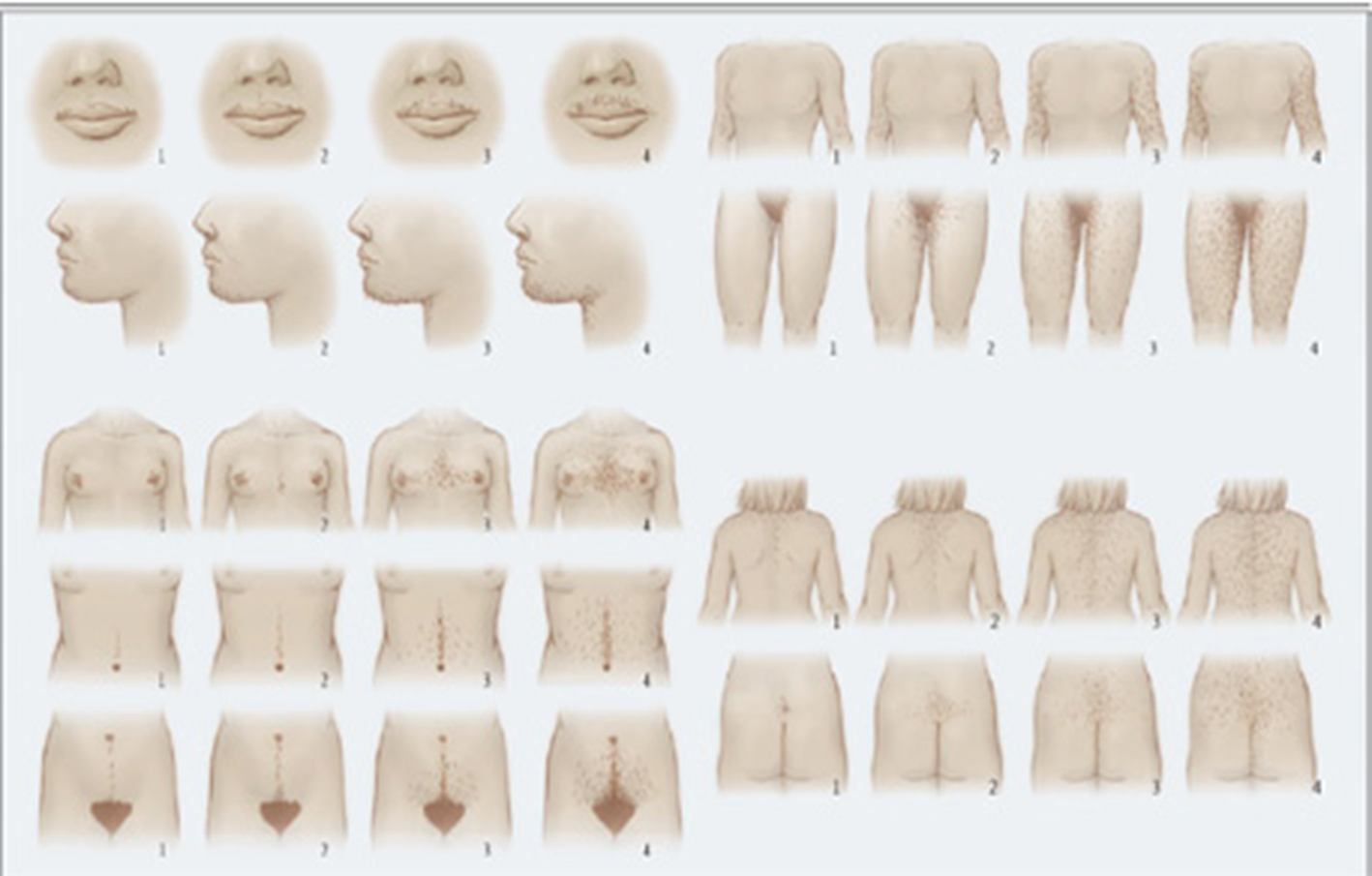 Ferriman-Gallwey score
Is the presence of terminal hair in a female body in a male-type pattern, includes hair on 9 body areas: upper lip, chin, chest, upper and lower abdomen, upper and lower back, upper arm and thigh.

Method to determine presence of hirsutism uses a visual score, most common is modified Ferriman-Gallwey score,  0 score represents absence of terminal hair and  score of 4 represents extensive terminal hair growth. Hirsutism is defined by an mGF score of  ≥ 6 .

The Prevalence of Hirsutism varies according to race and ethnicity of population
[Speaker Notes: A Ferriman-Gallwey score >8 is considered abnormal for black or white women.
For Mediterranean, Hispanic, and Middle Eastern women, a Ferriman-Gallwey score ≥9 to 10 is considered abnormal
for Asian women, a score ≥2.]
Investigations
Mainly based on your judgment regarding history and examination.


What if you Cant judge by clinical picture?
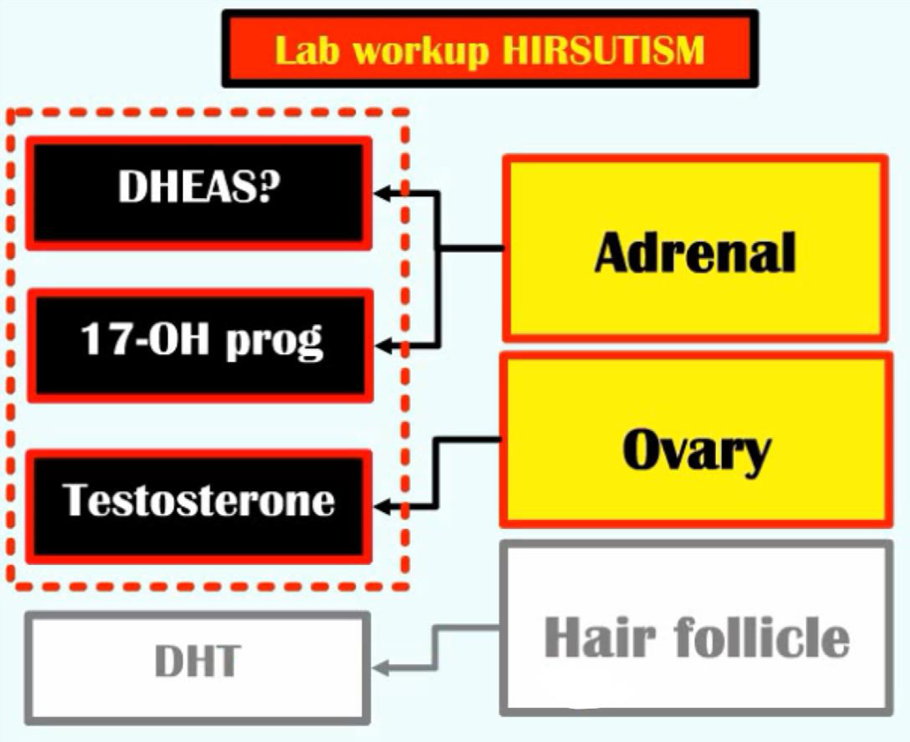 Investigations
Elevated DHEAS : suggest adrenal cause 
   - Next step: Abdominal CT/MRI.
   - Elevated 17-OH progesterone: suggest Congenital adrenal    …  …..hyperplasia.
Elevated testosterone (more than 150ng/dL): suggest ovarian tumor
    - Next step: pelvic Ultrasound.
Elevated testosterone (less than 150ng/dL): suggest PCOS.
     - Next step: Ultrasound + LH/FSH ratio.
All 3 tests are normal: suggest idiopathic hirsutism.
Management of hirsutism
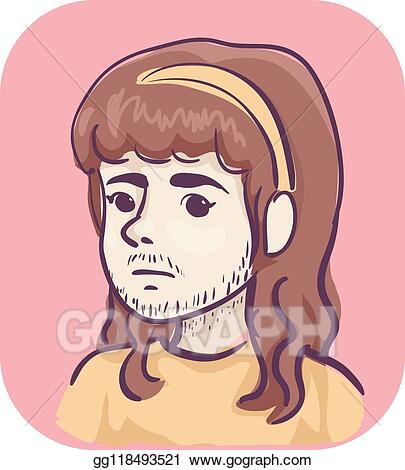 - Systemic therapies
- Cosmetic therapies
1
2
3
4
- remove the source of excess androgen
- topical therapies
Management
Systemic therapy :-
Oral contraceptive drug
Spironolactone (50-200)mg daily
Finasteride 
Flutamide 

Topical therapy :-
Vaniqa (eflornithine hydrochloride)

Cosmotic therapy :
Bleaching                                                
Shaving
Waxing
laser
[Speaker Notes: Oral contraceptive drugs  : MOST widely used , inexpesive , first choice for young women who do not want to get pregnant . 
Spironolactone (50-200)mg daily: blocks androgens receptors and decreases testosteron production * mild  diuretic so the best in hypertension or edema . Lft every 3-4 month
Finasteride : 5-alpha reductase inhibitor 
Flutamide : potent nonsteroidal selective antiandrogen 

Ocp used for 6 month because angen phase is 6 month
Ocps work by: decrease lh secreation and decrease androgen production.
Increase in hepatic production of sex hormone binding globulin
Decrease bioavailability of testosterone
Decease adrenal androgen secreation 
The growth phase (anagen), which varies by body area, is approximately four months for facial hair. Therefore, it takes approximately six months to detect the effects of hormonal therapy for facial hirsutism.

Bleaching  ( hydrogen peroxide ) in sever cases - can cause irritation, purities, skin discoloration

-Shaving   
- Shaving does not lead to worsening of hirsutism and is a good short-term solution for facial hair. 
- Does not affect the rate or duration of anagen phase, or diameter of hair 

-Plucking, Waxing - scarring, folliculitis, hyperpigmentation

Vaniqa(eflornithine hydrochloride)
Cream available for the treatment of unwanted facial hair growth.
Improvement,mainifested by shorter,softer,and less visible hair,is seen in about 8 wk.
Must be used indefinitely to prevent regrowth]
Thank you for lessening
Done by : Mohammed Khalid abd-alfattah
Intersex
Aya Tawalbeh 
Doha Banisalameh
Definition
• A congenital discrepancy between external genitalia, gonadal and chromosomal sex are classified as having a disorder of sex development.
sexual differentiation is a sequential process in which chromosomal sex determines whether the gonad will develop into an ovary or testis.
 Testes secrete hormones that convert the basic female (or default) phenotype into a male urogenital tract and external genitalia.
 The mechanisms by which the SRY gene on the Y chromosome dictates testicular development and testicular hormones promote male development.
Normal sexual differentiation :
 1. Establishment of chromosomal sex at fertilization.
 2. Development of the undifferentiated gonads into testes or ovaries.
 3. Differentiation of the internal ducts and external genitalia.

Gonadal stage of differentiation during the first 6 weeks of embryonic development structures are bipotential in both 46,xy and 46,xx embryos.
 Migration of the germ cells begins in the 5th week of gestation through the mesentery to the medial ventral aspect of the urogenital ridge .
SRY initiates the switch that induces the indifferent gonad toward testicular organogenesis
           In the absence of SRY, ovarian organogenesis results.
 Development of testis
     • Requires short arm of Y chromosome which contains SRY gene
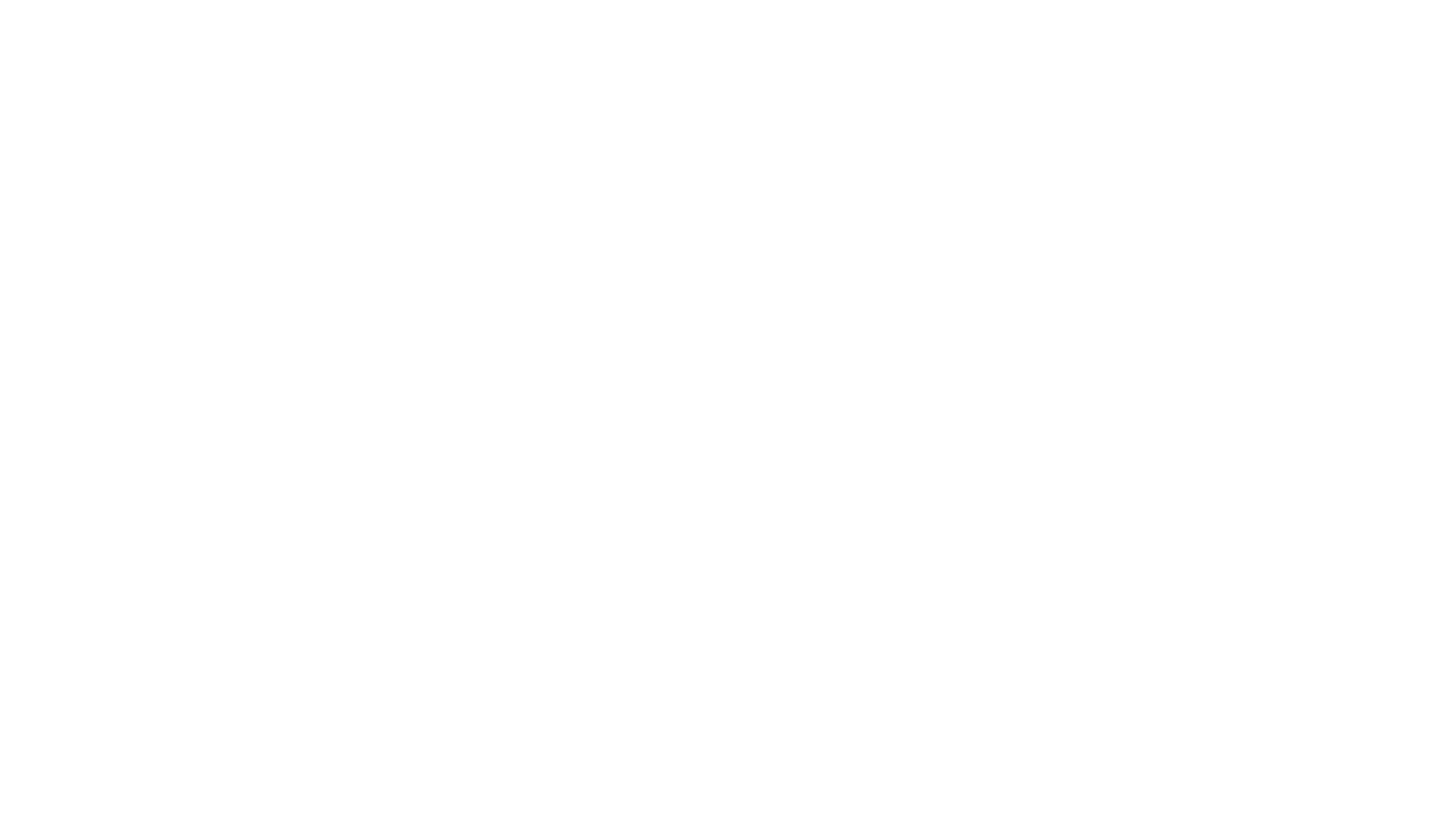 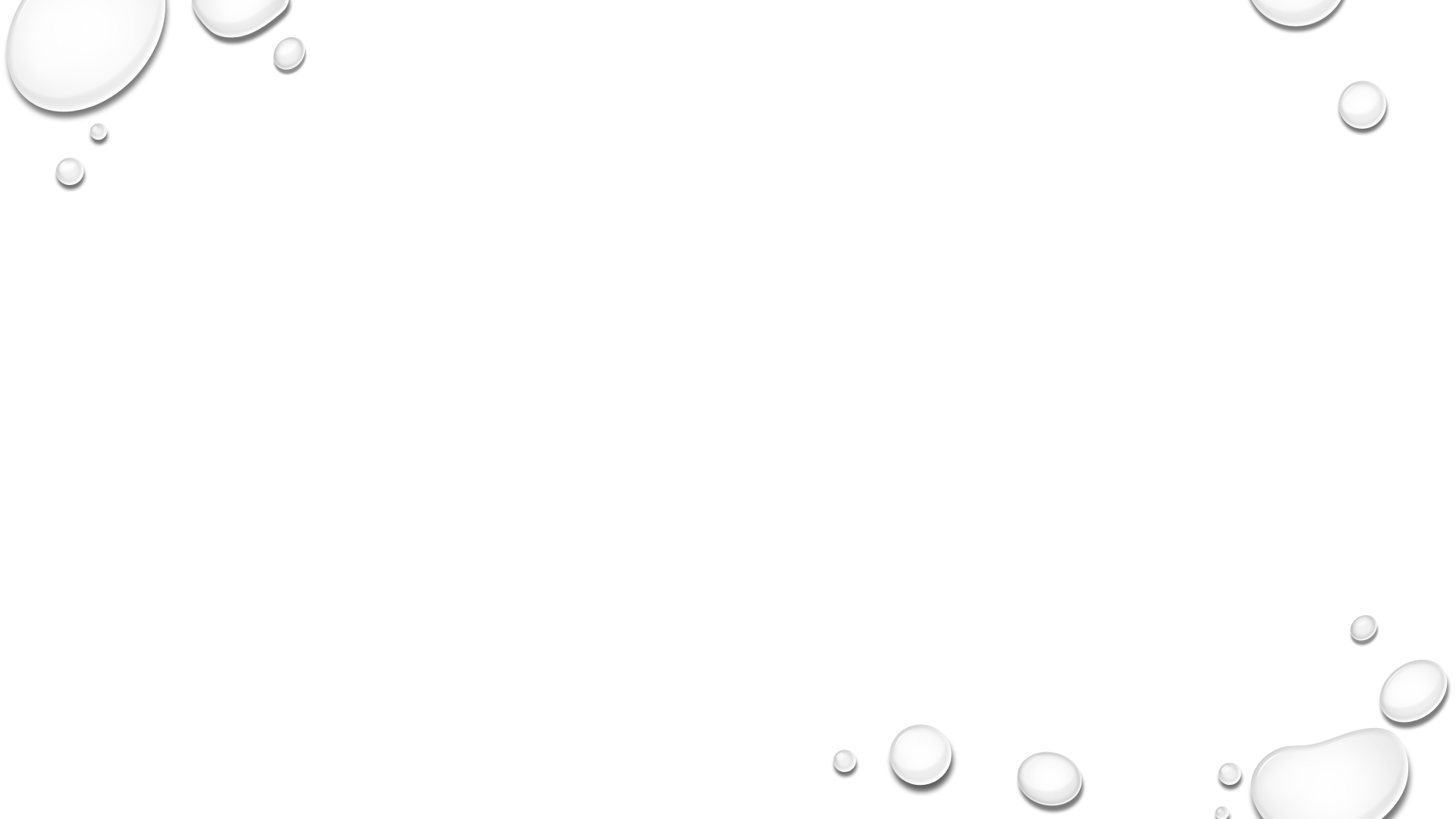 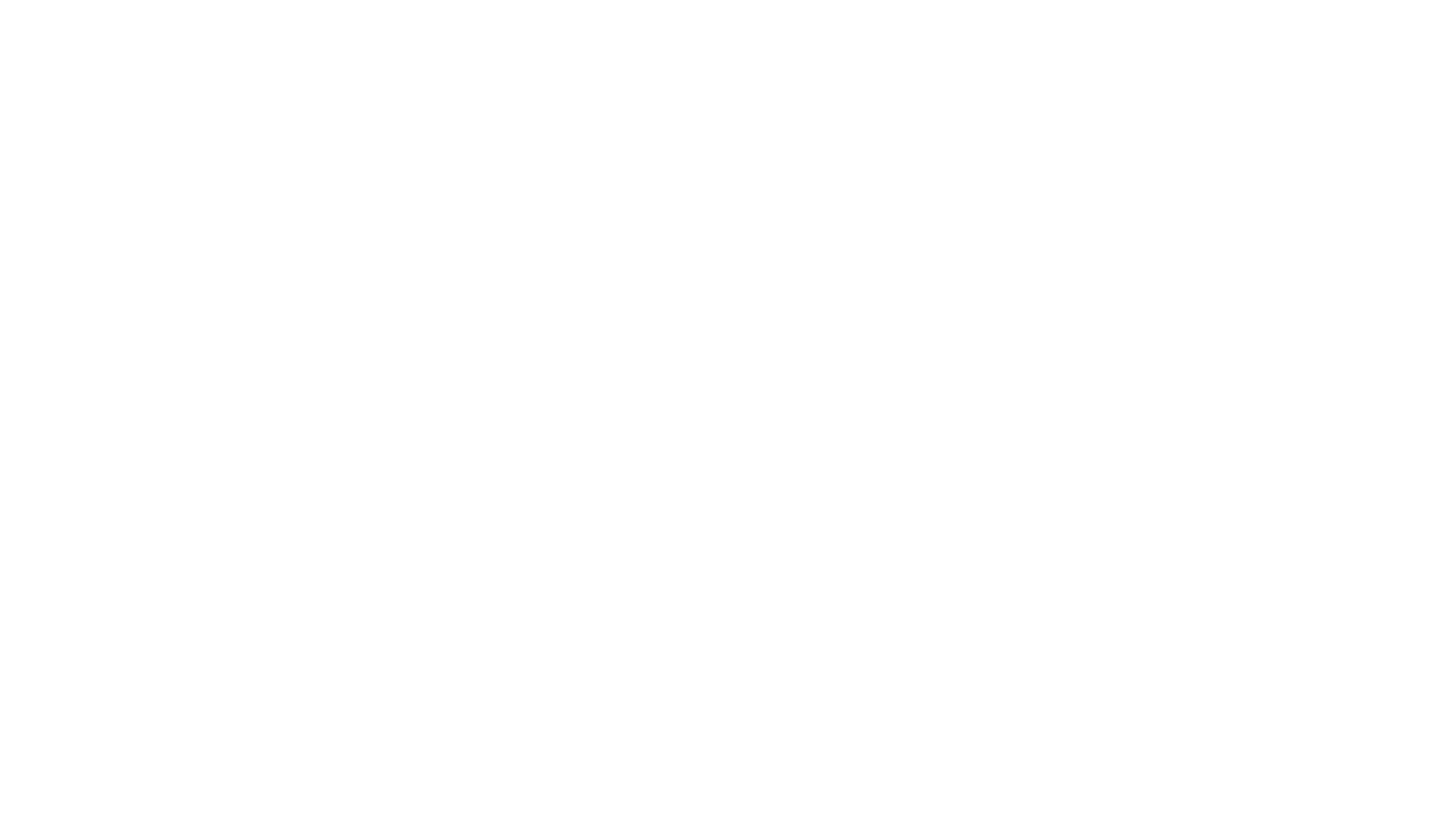 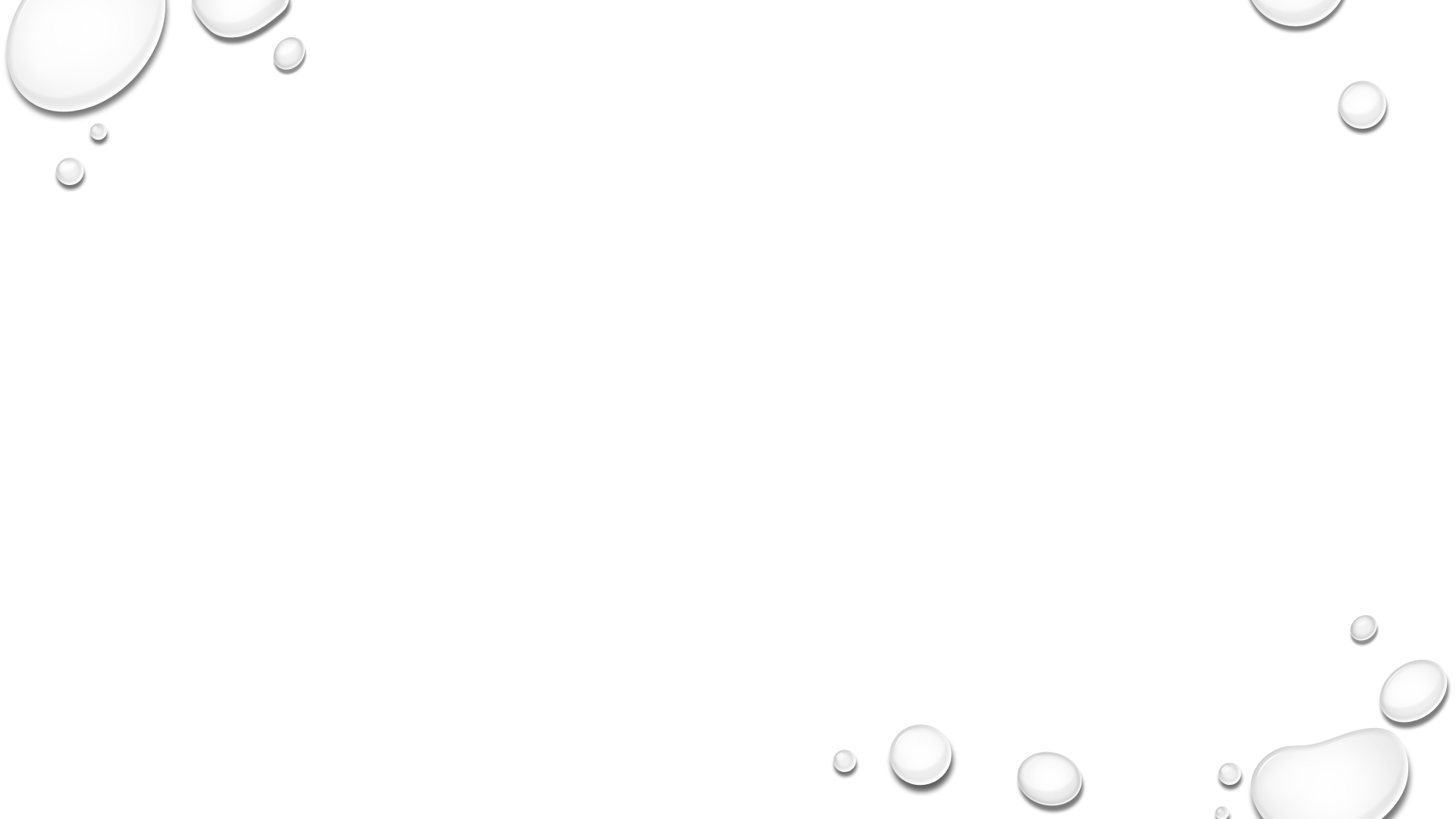 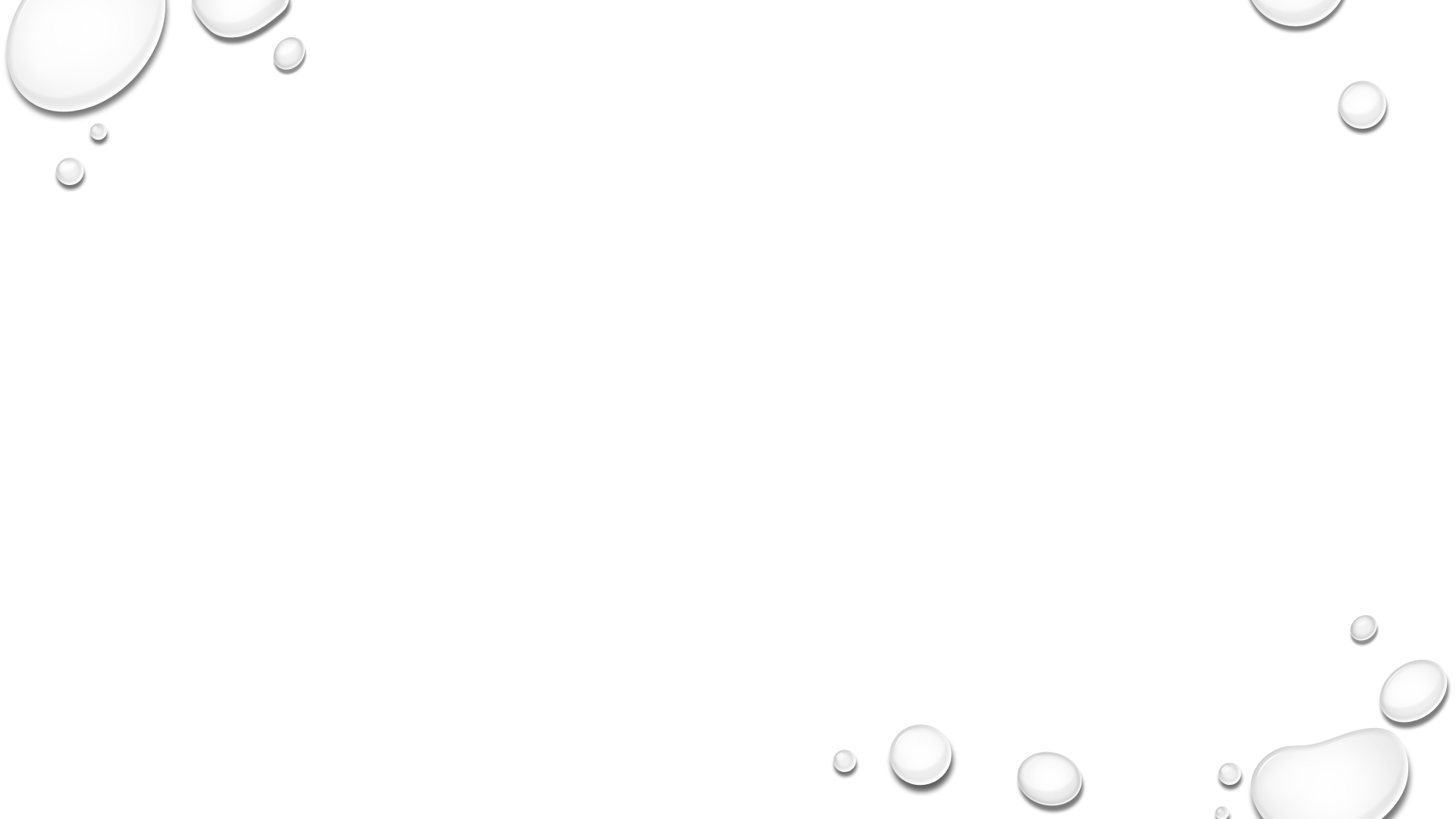 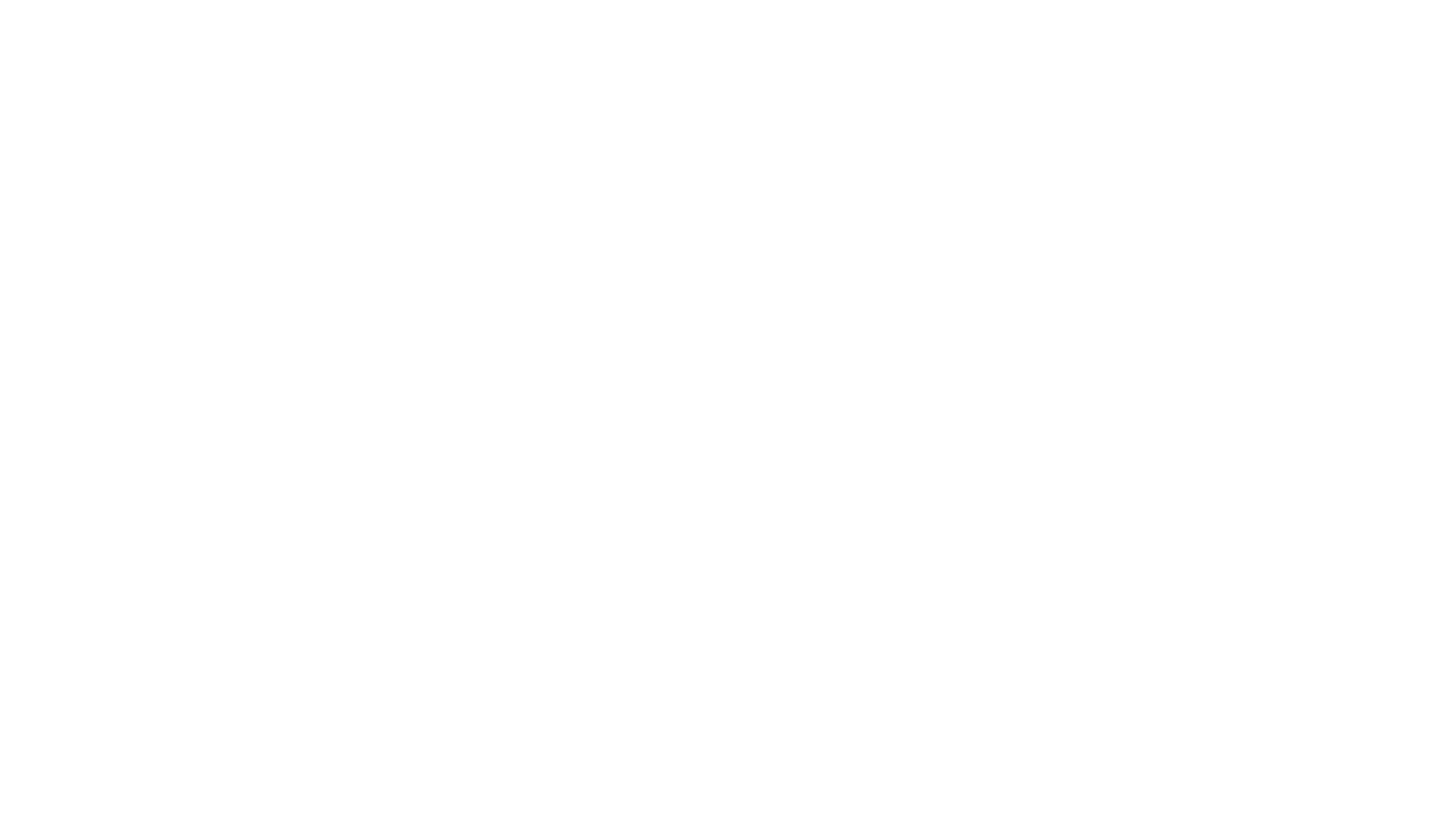 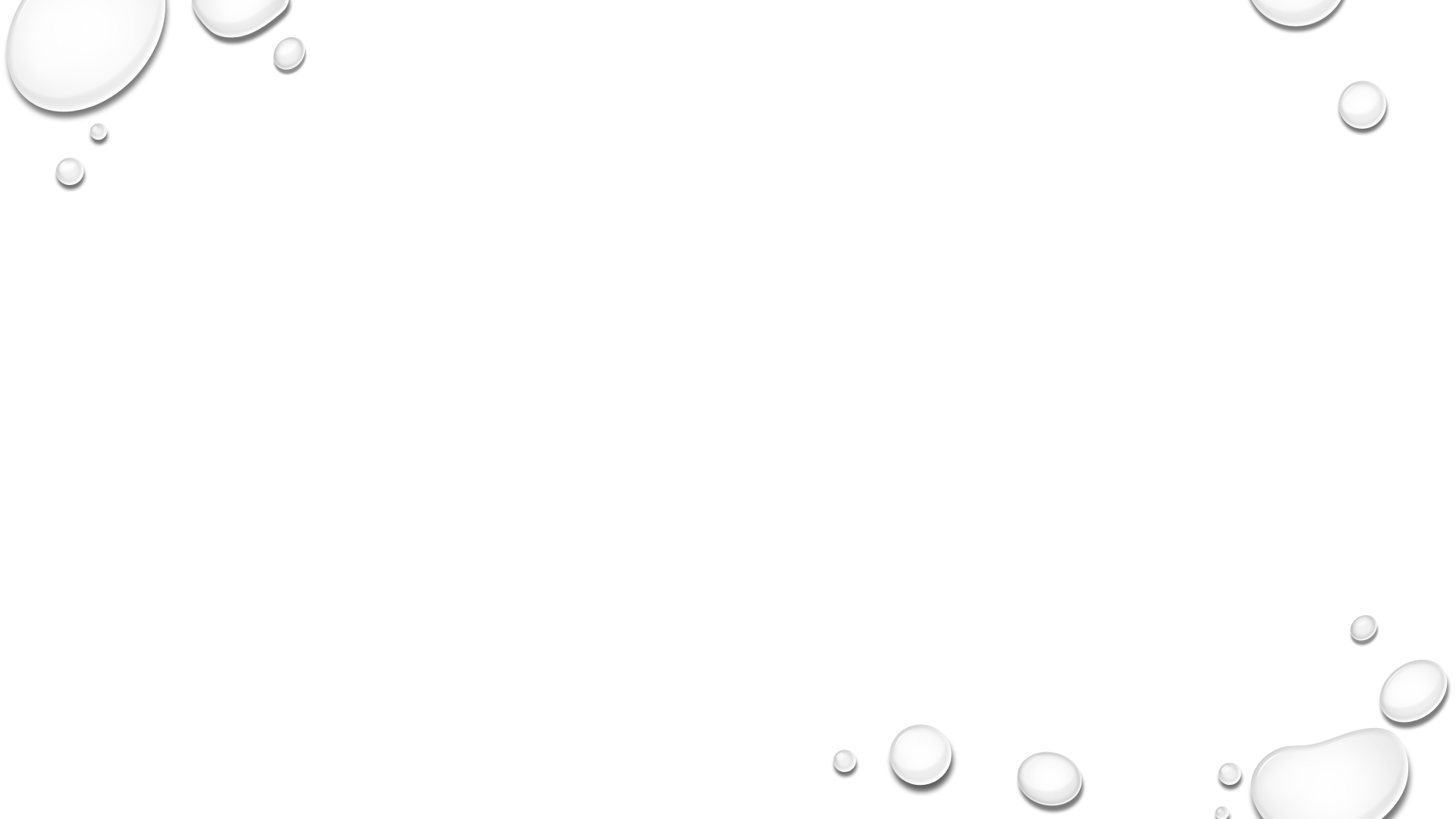 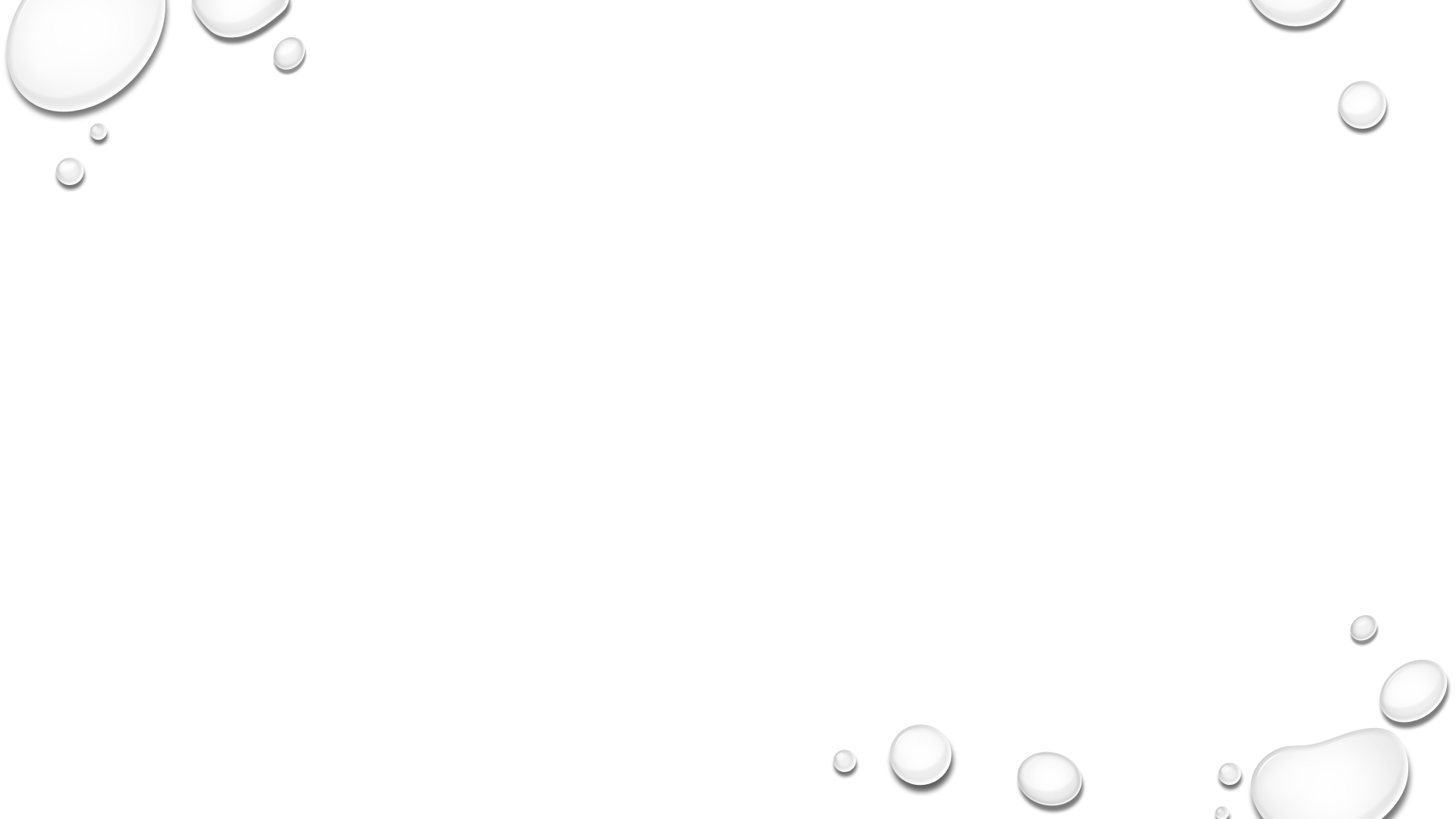 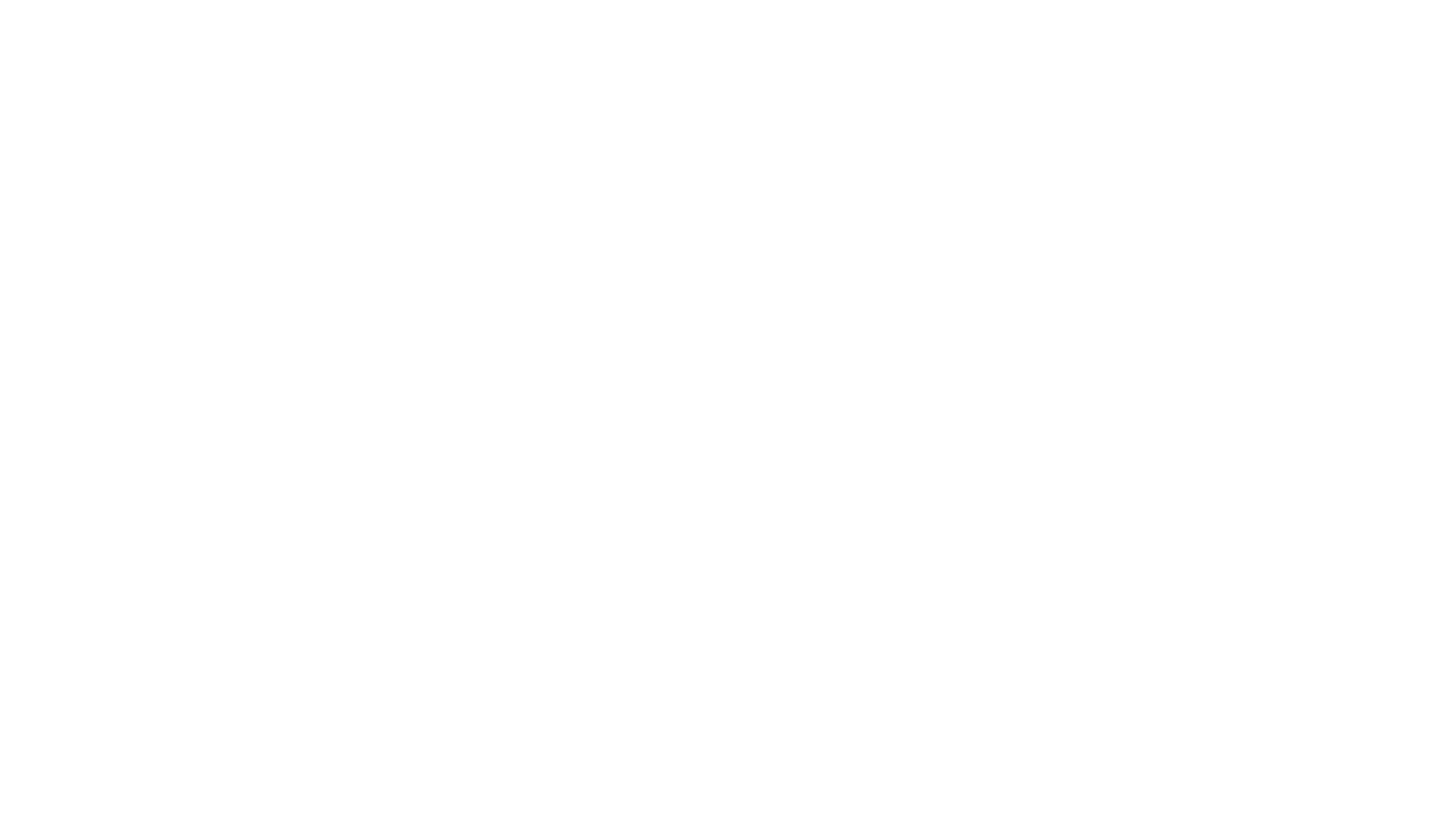 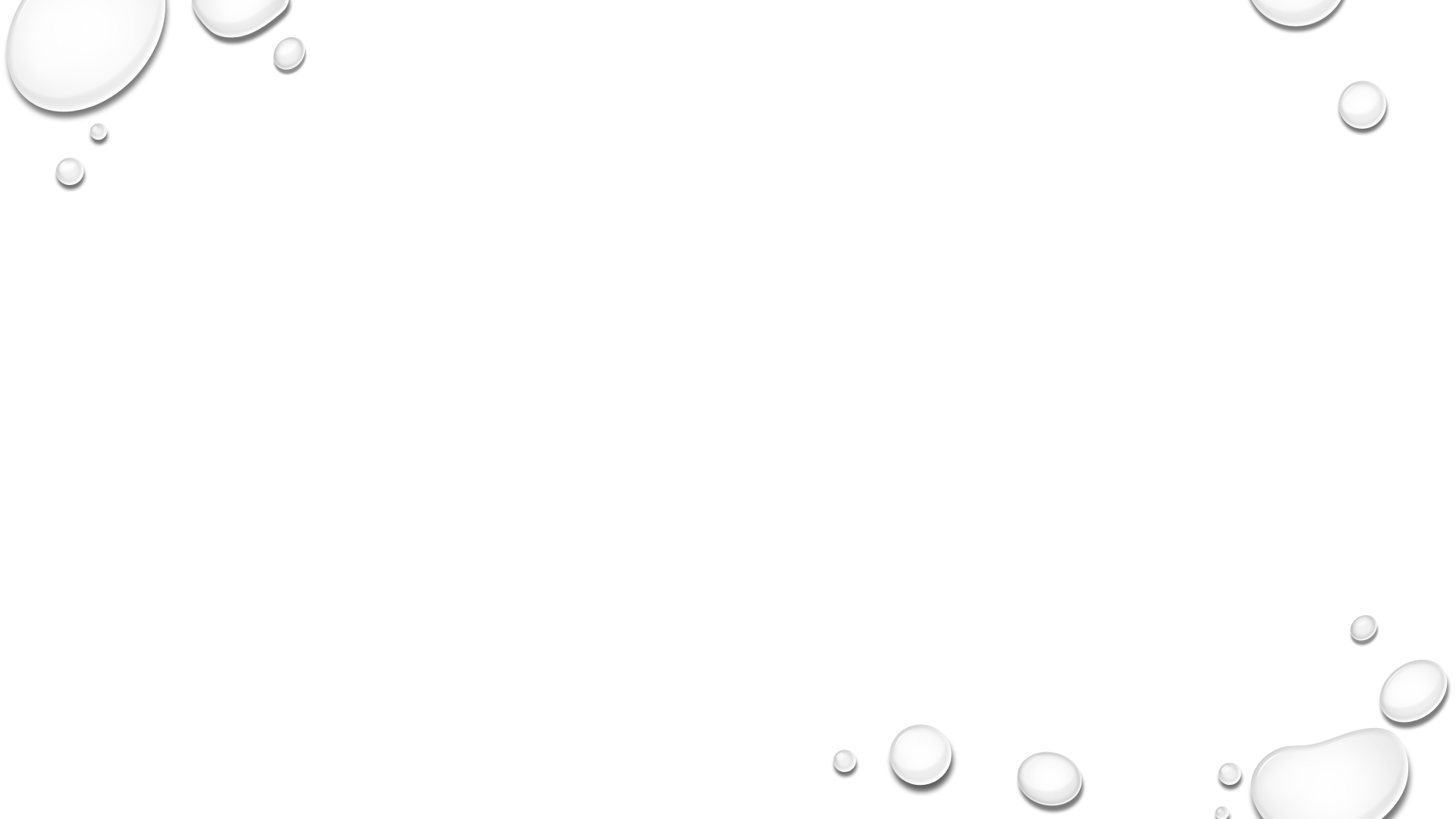 Sertoli cells produce anti Mullerian hormone (AMH) that causes female system to regress.
Wolffian ducts – in presence of testis testosterone is converted in dihydrotestosterone. 
Testosterone – wolffian ducts into seminal vesicles, epididymis and vas deferens.
Dihydrotestosterone – required for development of external genitalia
Mullerian ducts – Sertoli cell of testis secrete AMH which cause regression of Mullerian ducts .
In absence of testis Mullerian ducts develops into fallopian tube, uterus and upper third of vagina.
A functional androgen receptor, produced by an x linked gene, is required for testosterone and the to induce their effects.
Gonadal function the initial endocrine function of the fetal testes is the secretion of AMH by the Sertoli cells at 7 to 8 weeks' gestation
Testosterone secretion by the fetal testes is detectable shortly after the formation of Leydig cells in the interstitium at approximately 9 weeks' gestation 
     testosterone peaks at 13 weeks and then declines.  
DHT binds to the androgen receptor with greater affinity and stability than does testosterone .
Estrogen synthesis is detectable in the female embryo just after 8 weeks of gestation.
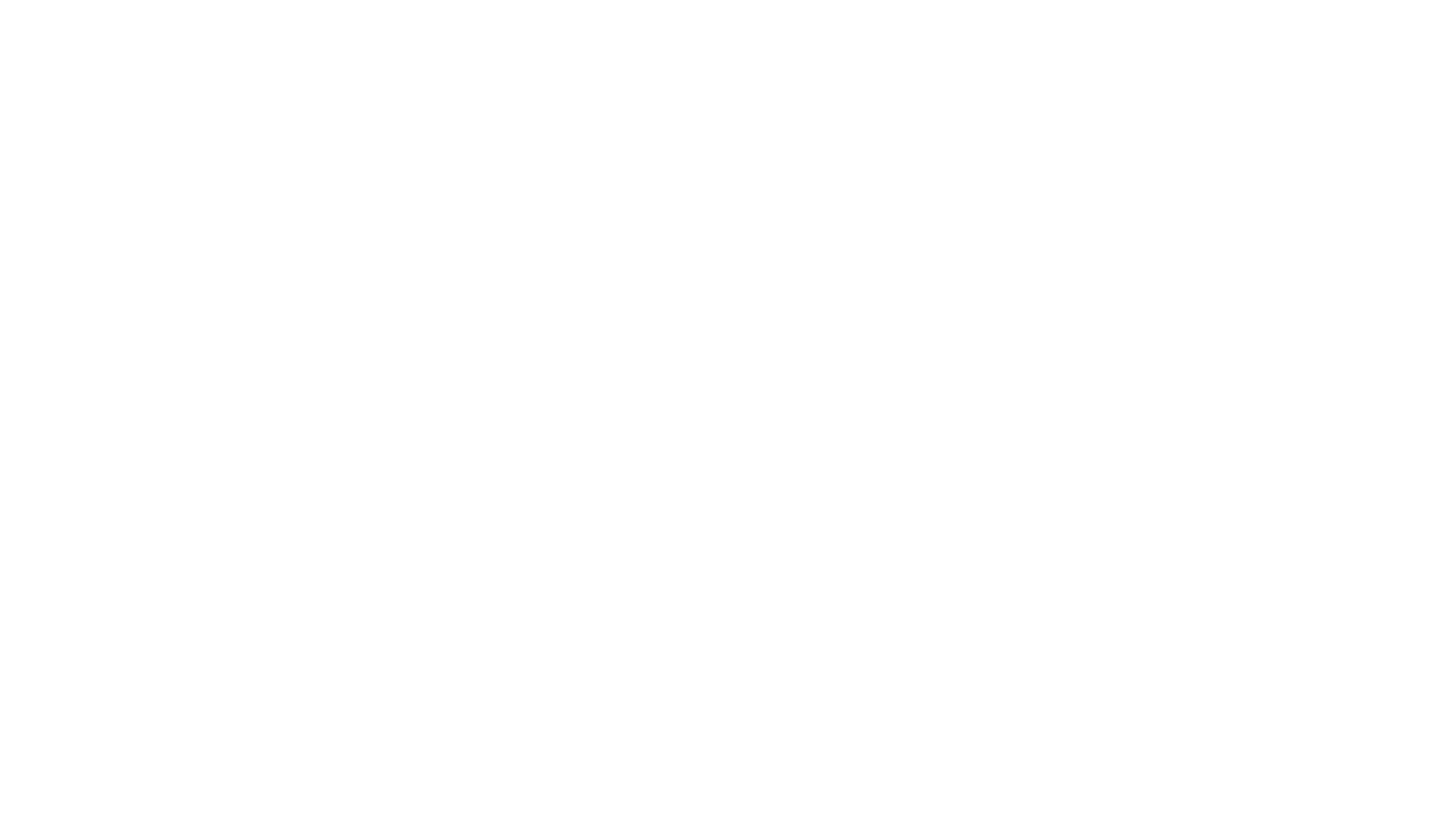 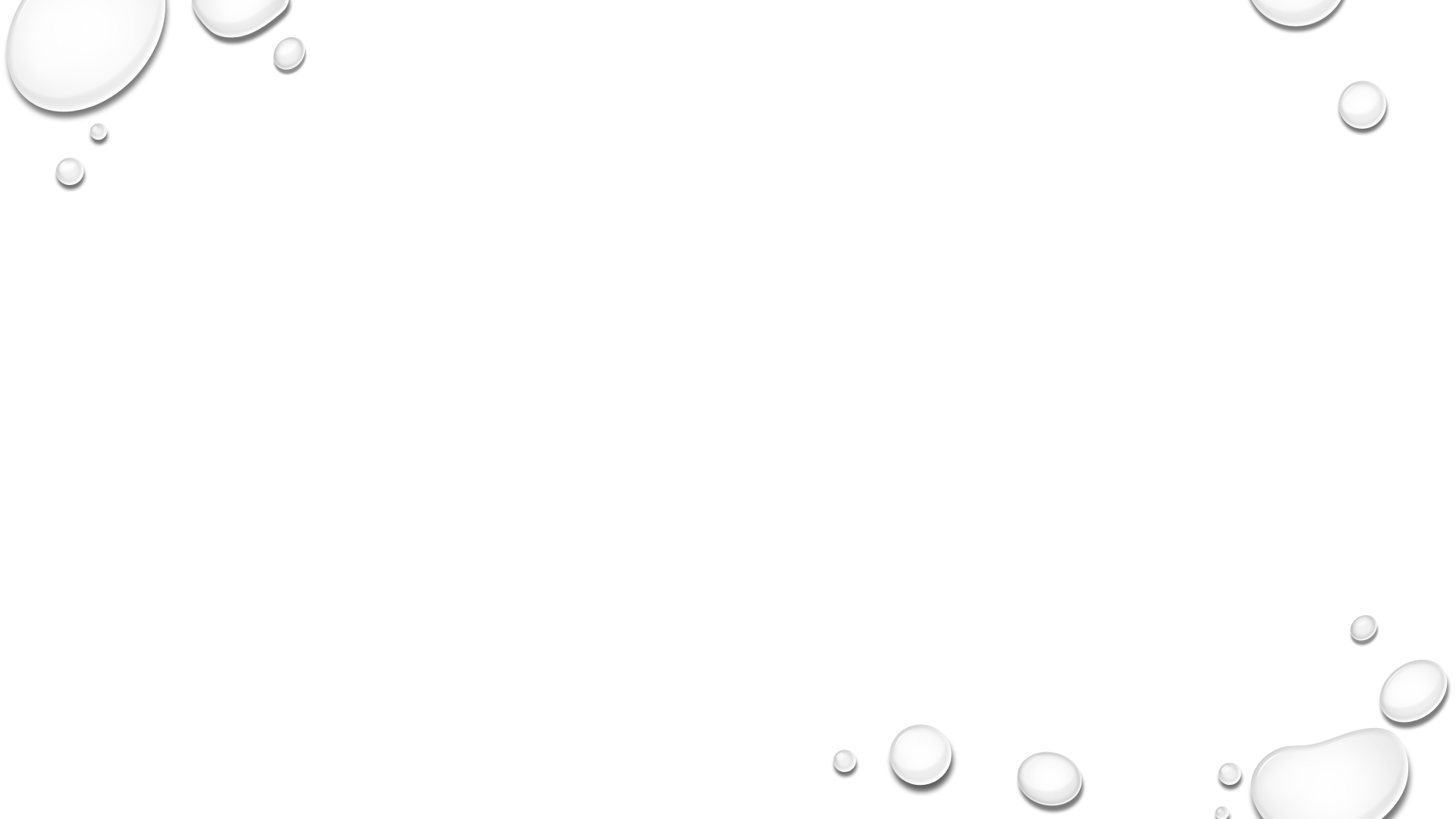 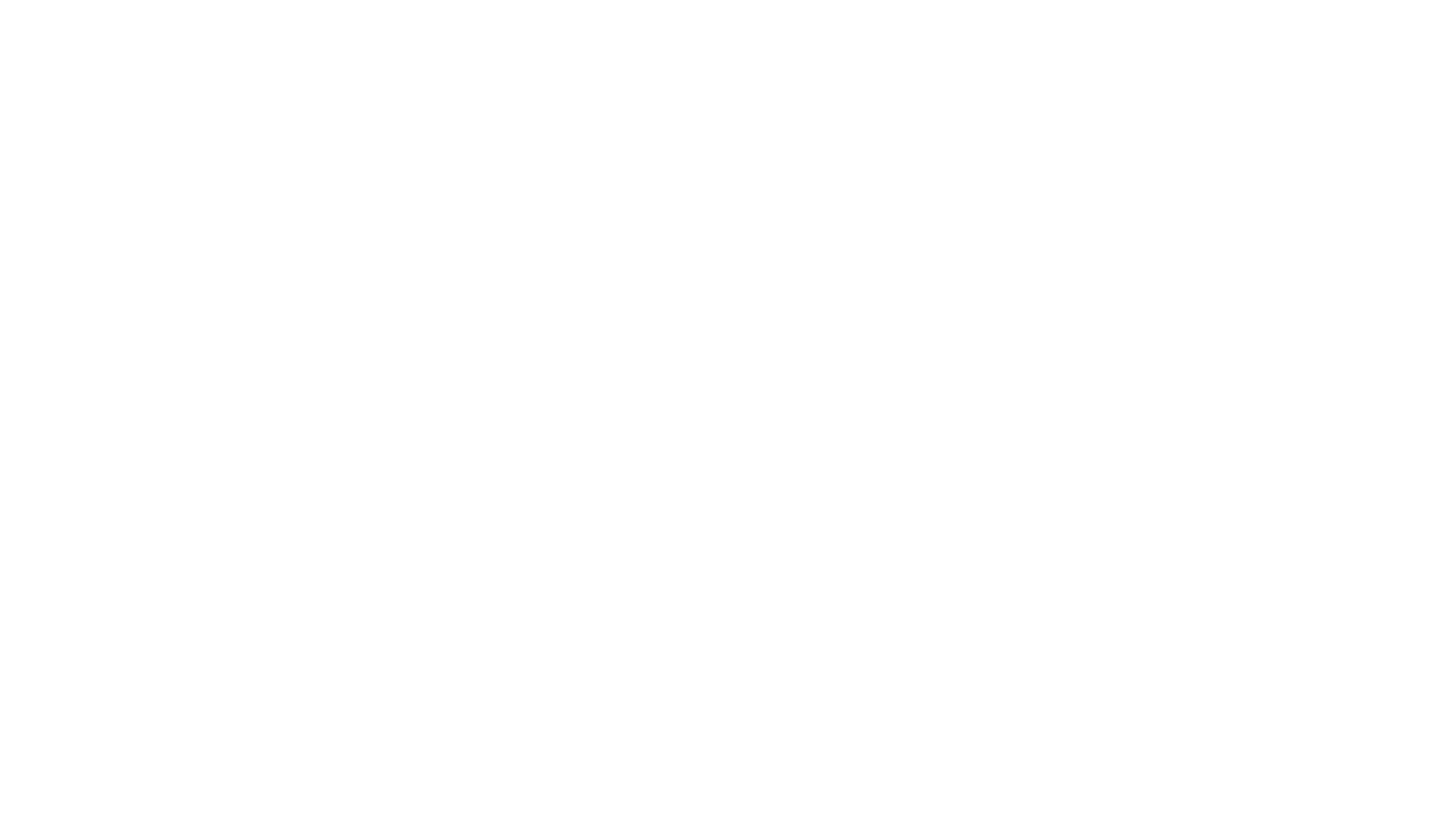 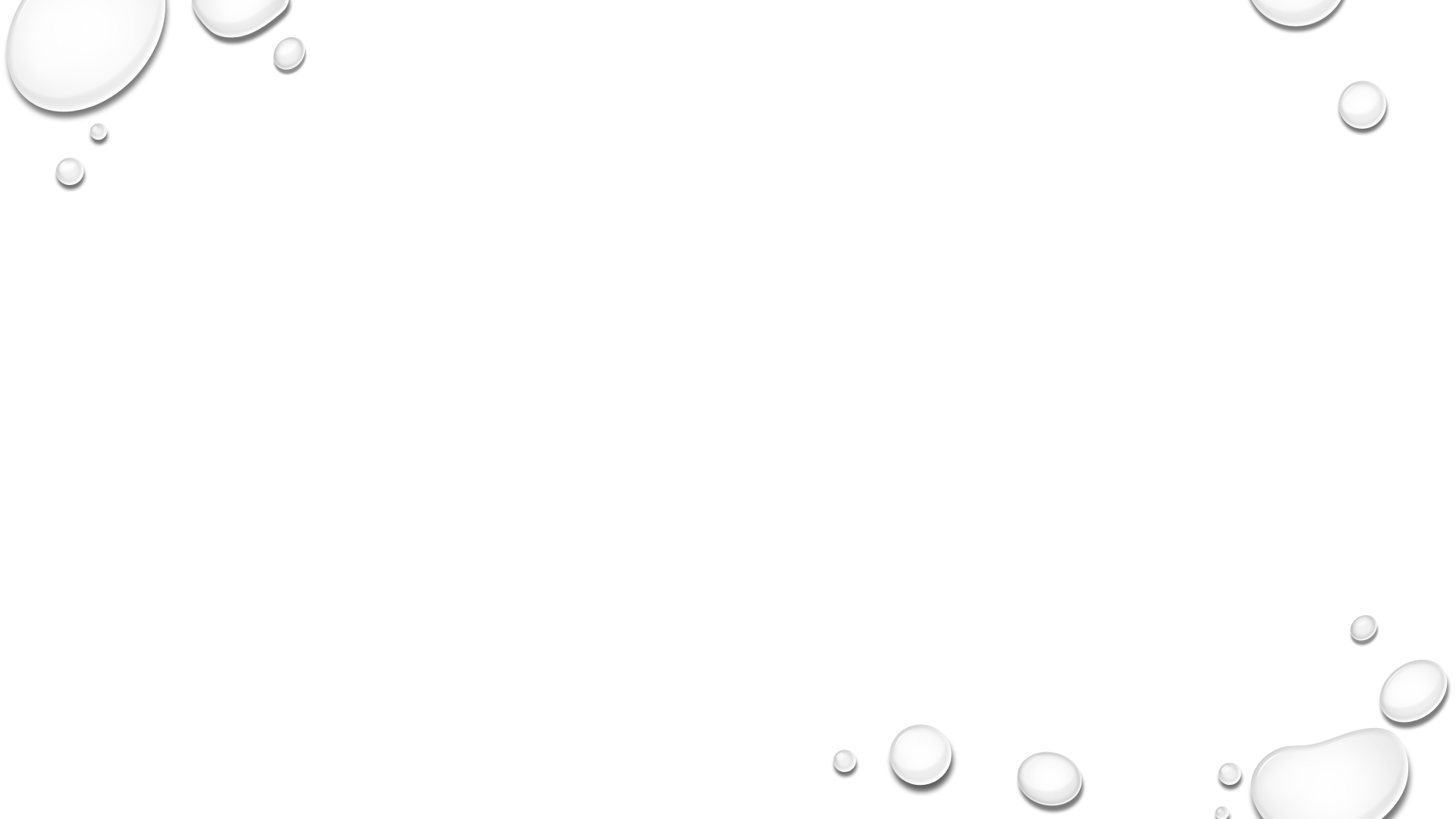 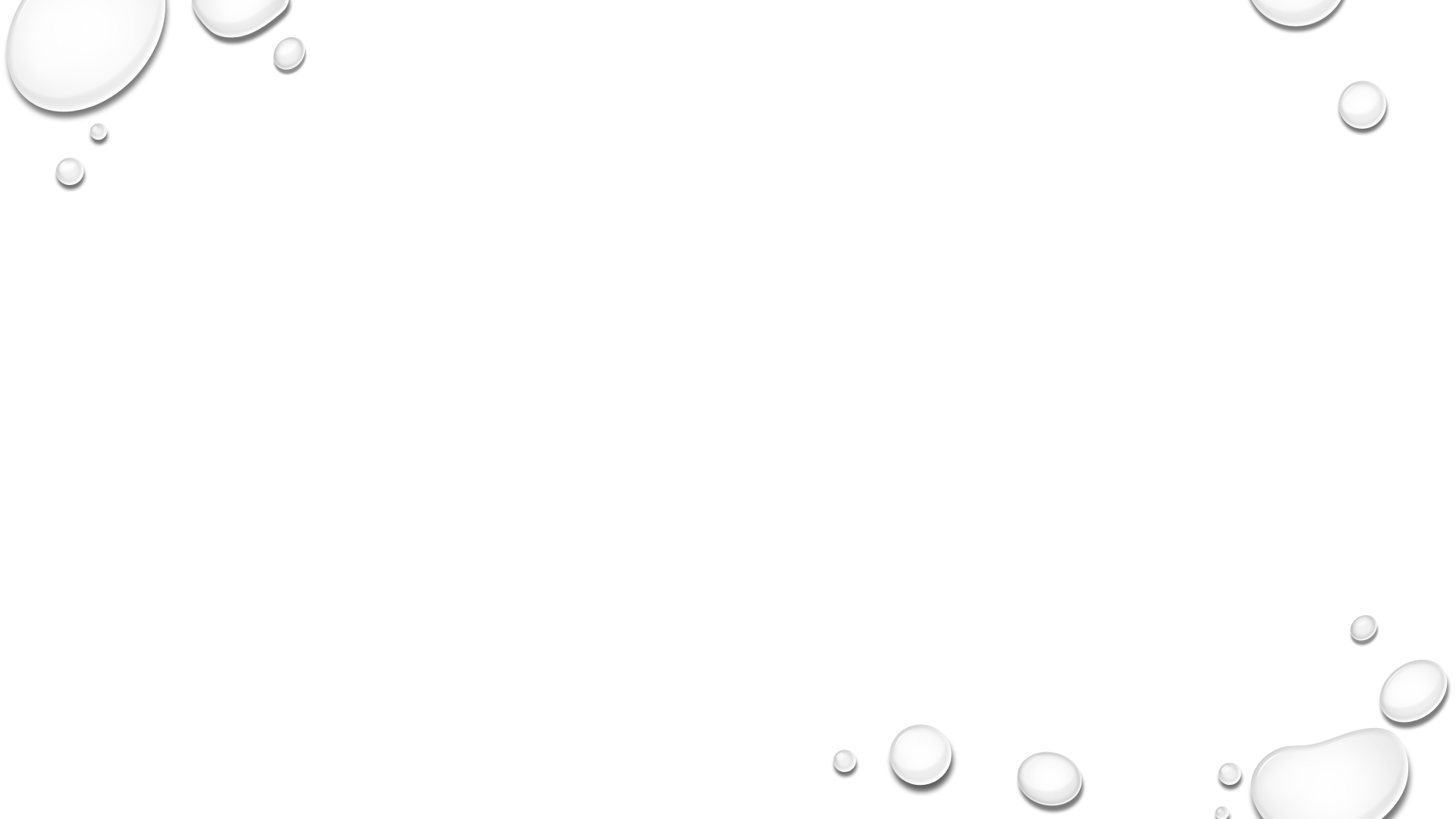 Presentations
Ambiguous genitalia • common presentations of DSD 
XX female exposed to excessive androgens 
XY male with insufficient androgens

Female external genitalia
XY male with lack of androgen activity 
 often discovered at puberty
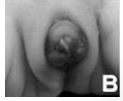 is a group of rare inherited autosomal recessive disorders characterized by a deficiency of one of the enzymes needed to make specific hormones.
Adrenal disorders (Congenital Adrenal Hyperplasia
Normally, the adrenal glands are responsible for producing three different hormones: 1. corticosteroids, which gauge the body’s response to illness or injury; 2. mineralocorticoids, which regulate salt and water levels; and 3. androgens, which are male sex hormones.
 An enzyme deficiency will make the body unable to produce one or more of these hormones, which in turn will result in the overproduction of another type of hormone precursor in order to compensate for the loss.
The most common cause of CAH is the absence of the enzyme 21-hydroxylase. Different mutations in the gene responsible for 21-hydroxylase result in different levels of the enzyme, producing a spectrum of effects. 
CAH due to 21-hydroxylase deficiency is responsible for 95% of all cases of CAH and is broken down further into two subcategories:
 Classical CAH is by far the more severe form and can result in adrenal crisis and death if not detected and treated, which can be sub-divided into the salt-losing form or the simple-virilizing form.
 Non-classical CAH Non-classical CAH is milder, and may or may not present symptoms.
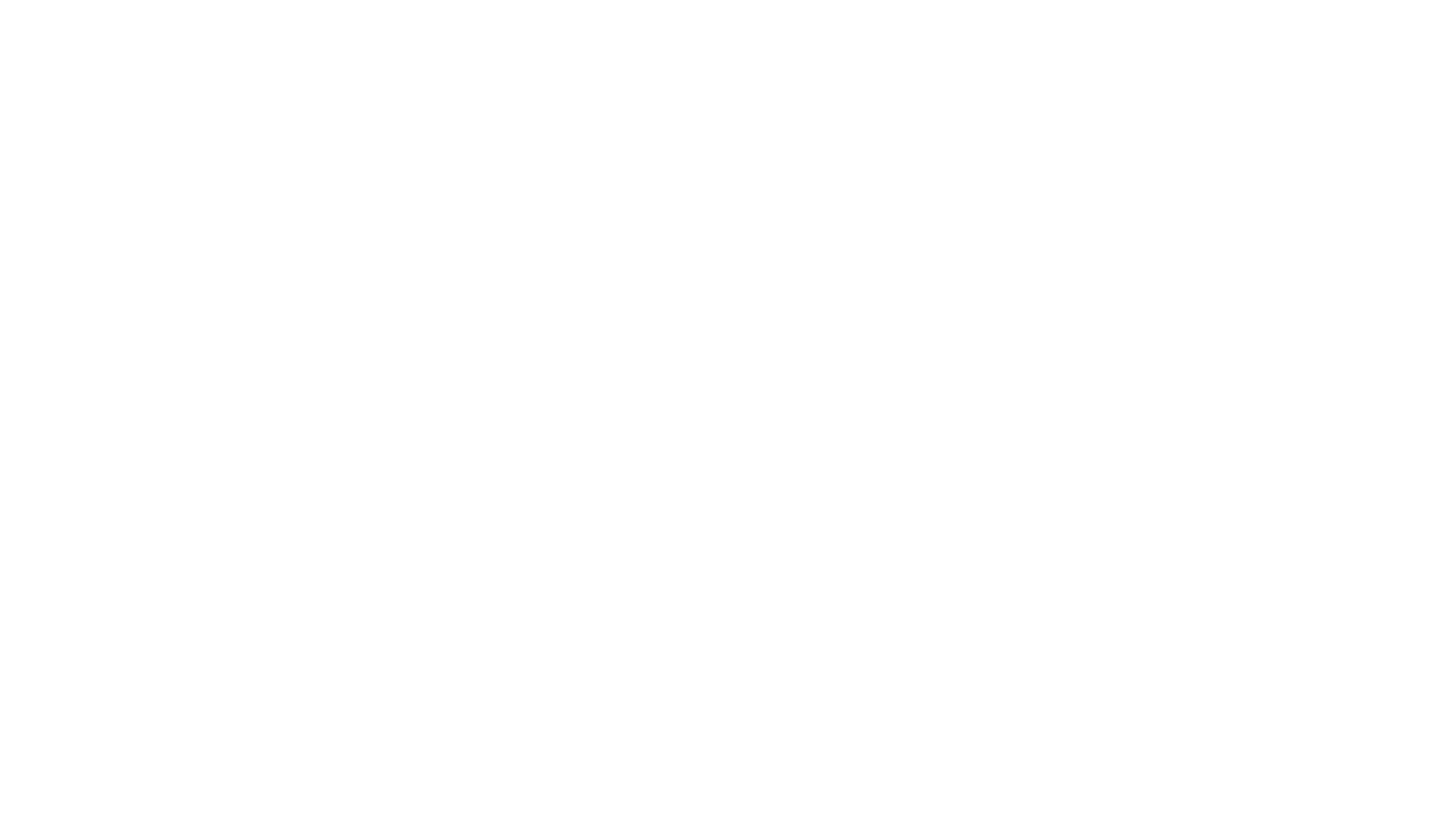 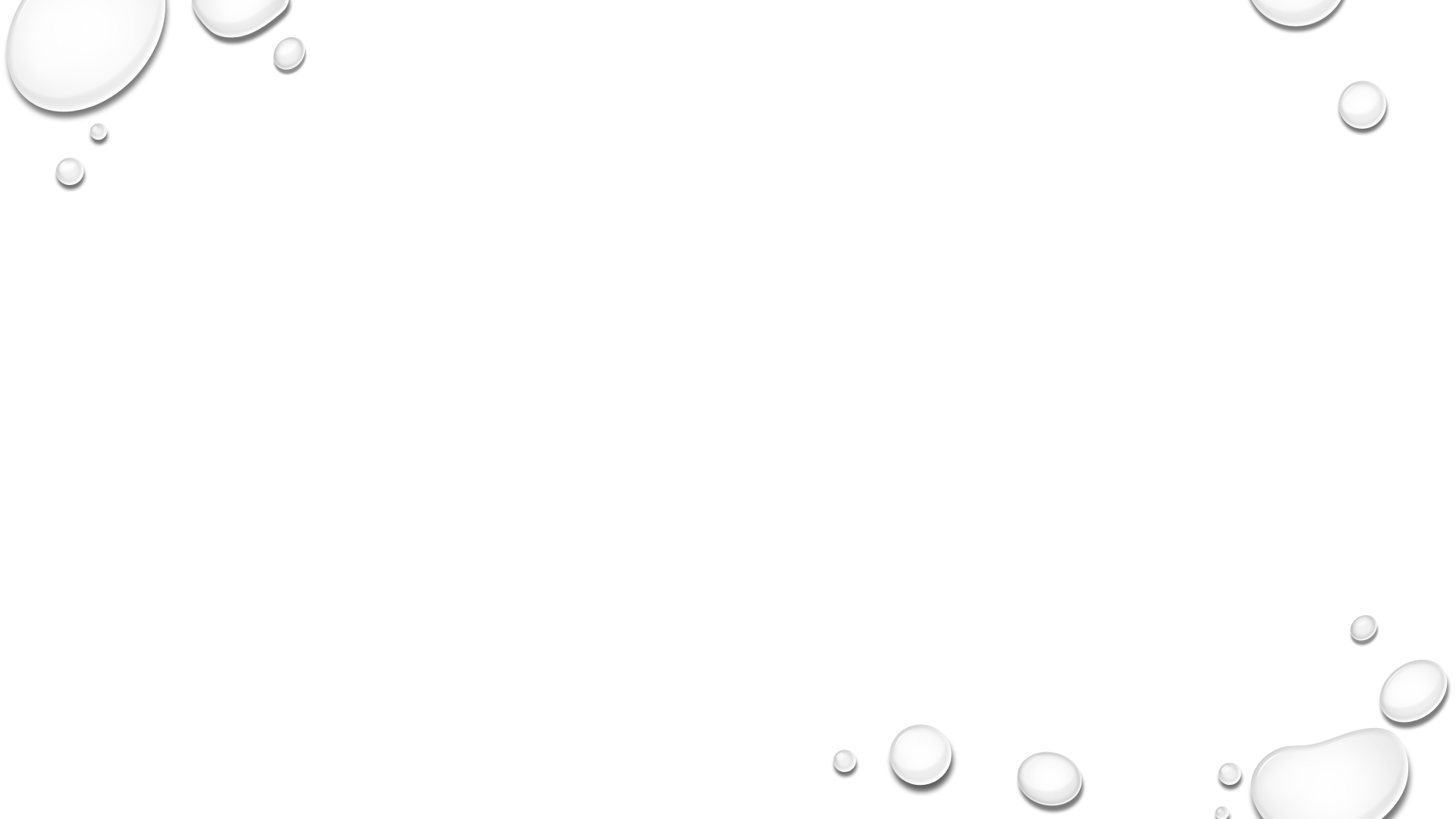 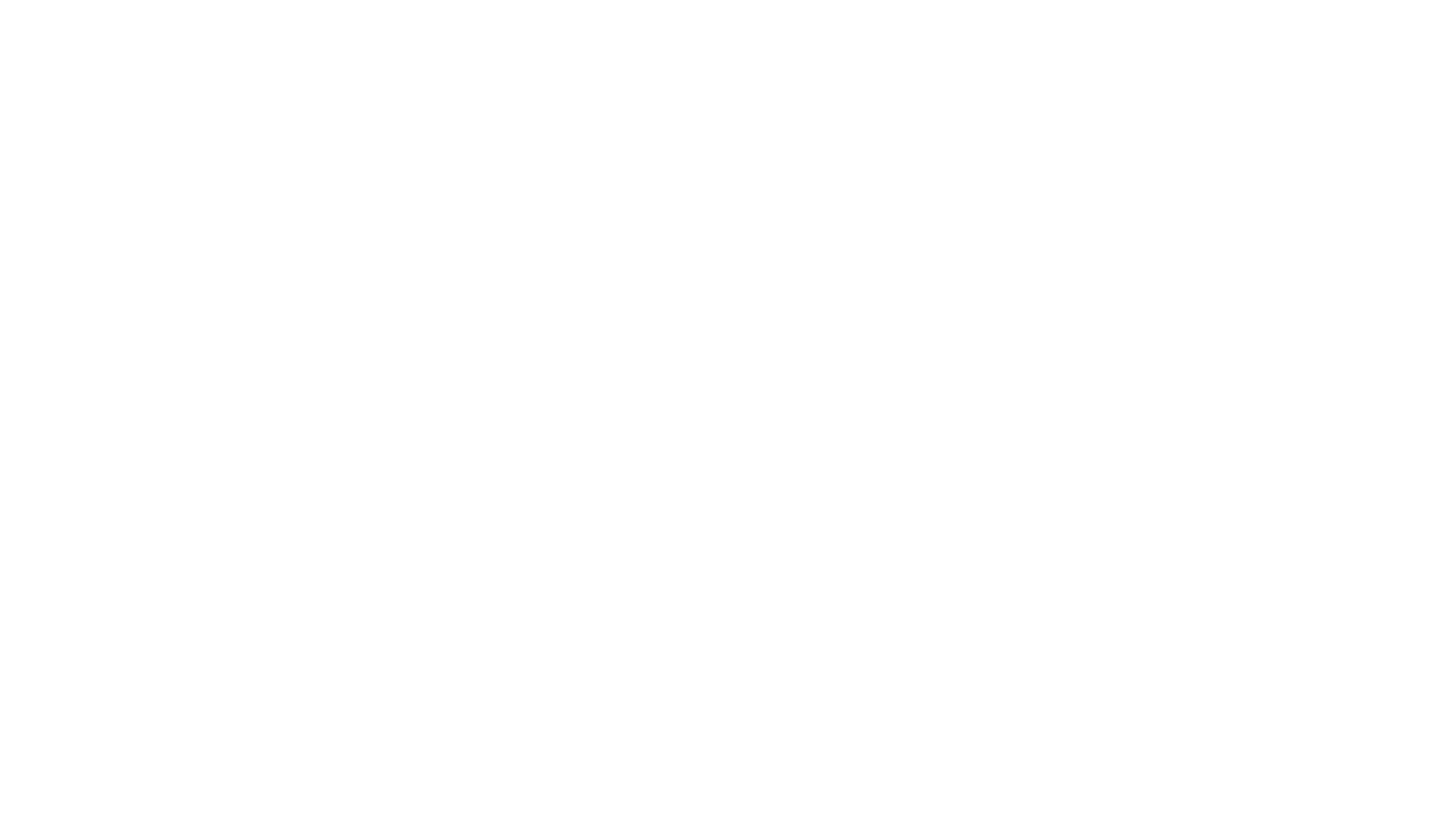 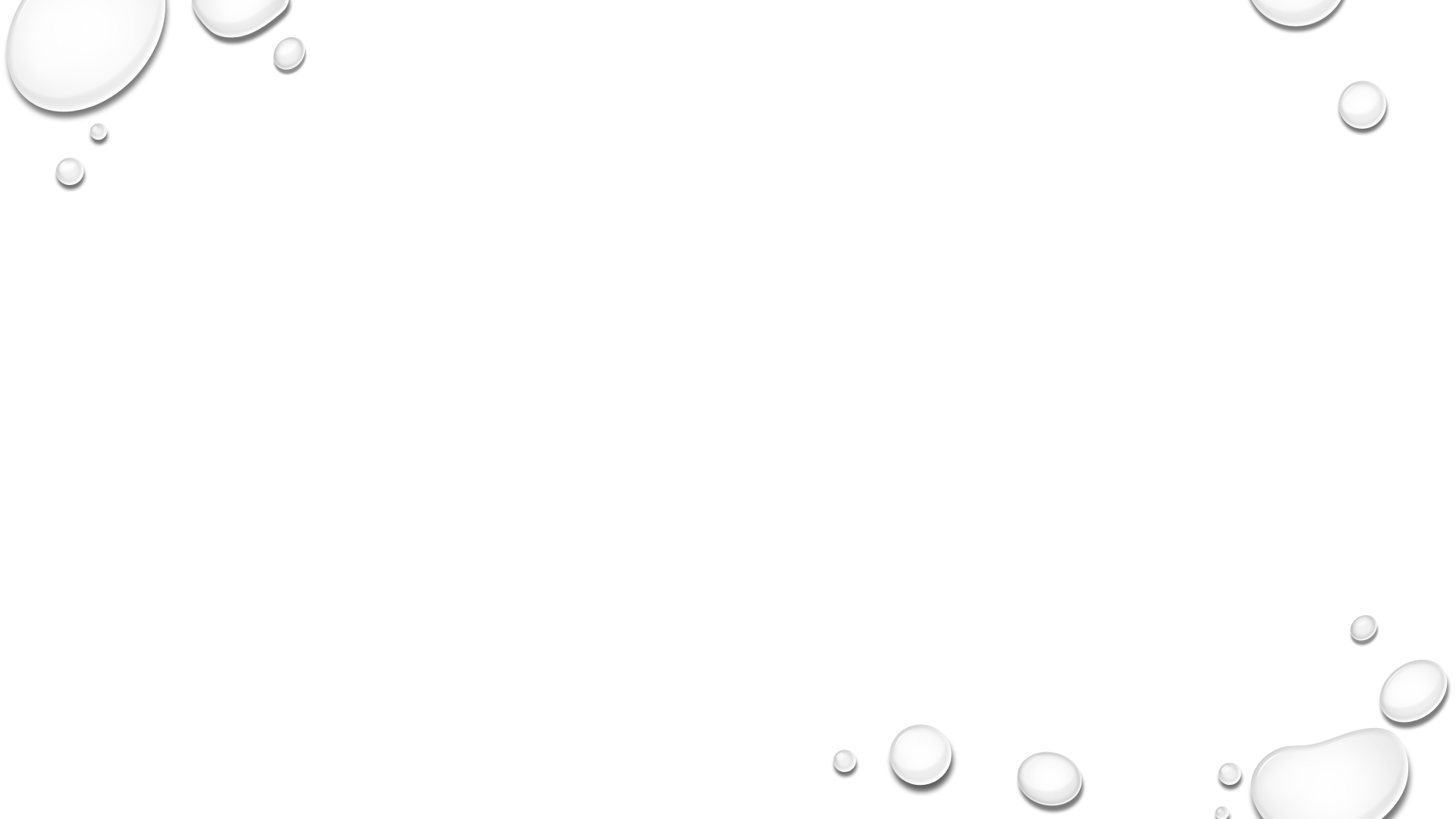 Signs & Symptoms
Many individuals with CAH present with abnormally enlarged adrenal glands (hyperplastic adrenomegaly) that produce excessive amounts of androgens (male steroid hormones) leading to abnormal sexual development in females affected with the disease. Females with severe or classic virilizing CAH due to 21-hydroxylase deficiency will most likely have ambiguous or atypical external genitalia (masculinization or virilization), although they are genetically female and will have normal internal reproductive organs. 
Males with this type of CAH will not have ambiguous genitalia.
 Both genders can experience other symptoms such as early onset of puberty, fast body growth, and premature completion of growth leading to short stature, if they are not diagnosed and treated in early life.
The salt-losing form
About 75% of people with classical CAH due to 21-hydroxylase deficiency also have a deficiency of the hormone aldosterone, leading to the inability to retain salt and water (salt wasting).
 This results in
Excessive loss of water (dehydration)
 Low circulating blood volume (hypovolemia), and abnormally low blood pressure (hypotension and shock).
Without treatment, this severe form of CAH can lead to profound weakness, vomiting, diarrhea, and circulatory collapse due to adrenal crisis.
The simple-virilizing form.
The remaining 25% are referred to as simple-virilizers and do not have a problem regulating salt and water levels.
 Fortunately in the united states, and in many other developed countries, there is universal newborn screening for CAH due to 21-hydroxylase deficiency, and the vast majority of children are diagnosed and treated early to avoid these complications.
Non-classical CAH
The mild form of 21-hydroxylase deficiency (non-classical CAH) is not life-threatening and is due to a more common genetic mutation. This mild form,and it seldom requires early treatment. Symptoms in later childhood may include premature body hair or acne development. In adolescent females, the most common problems include excessive facial or body hair, menstrual irregularities, and pustular acne.
 Both genders have normal genitals. A small proportion of the non-classic CAH population has sub-fertility.
Diagnosis
All newborns in the united states are screened for classic 21-hydroxylase deficiency. Non-classic CAH is frequently not detected in the newborn test and therefore, may not be diagnosed until childhood or early adulthood when the patient first starts showing symptoms.
 Genetic testing for the gene mutations associated with the various forms of CAH is available, but is most often performed when pre-pregnancy genetic counseling is indicated, after an endocrinologist confirms the diagnosis through blood hormone tests, or if results of hormone tests are not definitive.
Prenatal diagnosis is available for couples at risk for having a child affected with CAH using first trimester chorionic villus sampling and testing the fetal DNA for a particular CAH gene mutation known to occur in the family.
 Non-invasive determination of sex can be accomplished through testing fetal DNA in the mother’s blood. Non-invasive prenatal testing for mutations in CYP21A2 (the gene causing this disorder) is not generally available at present.
Clinical evaluation
if CAH is detected in a fetus, prenatal treatment is a possibility, although it should be regarded as experimental. The oral drug dexamethasone can be given to pregnant women in a subsequent pregnancy if she has given birth to child with severe classical CAH. Such treatment does not prevent or cure the disease, but may lessen the virilization of affected female fetuses.
TREATMENT
The primary goal of treating classical CAH is to reduce the excess androgen production and replace the deficient hormones.
 Proper treatment with the correct dosage of these hormones is crucial to preventing adrenal crisis and virilization. 
Daily tablets including glucocorticoids (to replace cortisol), mineralocorticoids (to replace aldosterone) and salt supplements may be prescribed, particularly in infancy. During times of high stress or illness adrenal glands are normally much more active. Therefore, when ill or after major surgery or stressful event.
Non-classical CAH on the other hand, is not life-threatening and relatively mild. People who have no obvious symptoms of non-classical CAH do not require surgery or medical treatment.
 If a patient with non-classical CAH begins to enter puberty too early, has early maturation of bones, or is a female with excess facial or body hair or other masculine features, glucocorticoid treatment is recommended.
 Fertility problems can also be corrected with glucocorticoids and/or fertility drugs.
Rare forms of CAH:
11-beta hydroxylase deficiency patients are protected from the symptoms associated with adrenal crisis, although they are subject to others such as hypertension due to salt retention and ambiguous genitalia in females.

17a-hydroxylase deficiency results in ambiguous external genitalia in males and lack of pubertal development or menstrual cycles (amenorrhea) in females.

3-beta-hydroxysteroid dehydrogenase deficiency leads to ambiguous genitalia in males and females. In both genders it can lead to salt-wasting.
11-beta hydroxylase deficiency
11beta-hydroxylase deficiency causes about 5 to 8% of all cases of congenital adrenal hyperplasia. Conversion of 11-deoxycortisol to cortisol and deoxycorticosterone to corticosterone is partially blocked, leading to
Increased levels of adrenocorticotropic hormone (ACTH)
Accumulation of 11-deoxycortisol (which has limited biological activity) and deoxycorticosterone (which has mineralocorticoid activity)
Overproduction of adrenal androgens (dehydroepiandrosterone [DHEA], androstenedione, and testosterone)
Symptoms and Signs
Female neonates may present with genital ambiguity, including clitoral enlargement, labial fusion, and a urogenital sinus.
 Male neonates usually appear normal, but some present with penile enlargement. 
Some children present later, with sexual precocity or, in females, menstrual irregularities and hirsutism. 
Salt retention with hypernatremia, hypertension, and hypokalemic alkalosis may result from increased mineralocorticoid activity due to increased deoxycorticosterone levels.
Diagnosis
Plasma levels of 11-deoxycortisol and adrenal androgens
Prenatal diagnosis is not available. Diagnosis of 11beta-hydroxylase deficiency in neonates is established by increased plasma levels of 11-deoxycortisol and adrenal androgens (DHEA, androstenedione, and testosterone).
 Plasma renin activity is often suppressed because of increased mineralocorticoid activity; this test may be useful in older children but is less reliable in neonates.
 If the diagnosis is uncertain, levels of 11-deoxycortisol and adrenal androgens are measured before and 60 minutes after ACTH stimulation. In affected adolescents, basal plasma levels may be normal, so ACTH stimulation is recommended.
Hypertension occurs in about two thirds of patients with cyp11b1 deficiency and distinguishes it from cyp21a2 deficiency, which causes hypotension. Because both CYP11B1 deficiency and CYP21A2 deficiency can cause increased levels of 17-hydroxyprogesterone, which is measured during routine newborn screening, patients with mild to moderately increased levels of 17-hydroxyprogesterone should have 11-deoxycortisol levels measured. 
Hypokalemia may occur but not in all patients
Treatment
Corticosteroid replacement
Possibly antihypertensive therapy
Possibly reconstructive surgery
Treatment of 11beta-hydroxylase deficiency is, cortisol replacement typically with hydrocortisone 3.5 to 5 mg/m2 orally 3 times a day, with total daily dose typically ≤ 20 mg/m2, which prevents further virilization and ameliorates hypertension by reducing levels of 11-deoxycortisol, deoxycorticosterone, and adrenal androgens that are stimulated by ACTH. Unlike CYP21A2 deficiency, mineralocorticoid replacement is not required, because sodium and potassium homeostasis is maintained from mineralocorticoid effects of deoxycorticosterone.
Response to treatment should be monitored, typically by measuring serum 11-deoxycortisol and adrenal androgens and by assessing growth velocity and skeletal maturation. Blood pressure should be monitored closely in patients who presented with hypertension. Antihypertensives, such as potassium-sparing diuretics or calcium channel blockers, may be required.
Affected female infants may require surgical reconstruction with reduction clitoroplasty and construction of a vaginal opening. Often, further surgery is required in adulthood, but with appropriate care and attention to psychosexual issues, a normal sex life and fertility may be expected.
turner’s syndrome
Androgen Insensitivity syndrome(AIS)
Swyer syndrome



Done by : Doha BaniSalameh
Supervised by : Dr Omar
turner’s syndrome
Gonadal dysgenesis,,, chromosomal abnormality

phenotype is female
- The genotype is:
Classic - Turner variants (45XO/46XX),(46X-abnormal X)
Mixed Gonadal dysgenesis (45XO/46XX)or (45X/47XXX)

Only one functional X-chromosome
Complete or partial absence of x-chromosome (45X0)
MC chromosomal abnormality in female
Mainly diagnose clinically 

In this condition, the ovary does not complete its normal development and only the stroma is present at birth. The gonads are called ‘streak gonads’ and do not function to produce oestrogen or oocyte
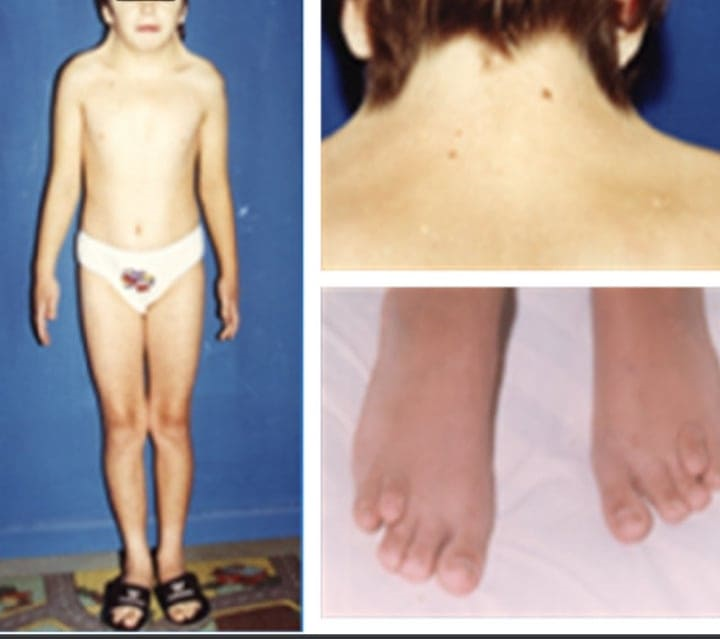 clinical features 
short stature
webbing of the neck
wide carrying angle.
Widely spaced nipples (shield chest)

 Associated medical 
coarctation of the aorta
inflammatory bowel disease, sensorineural and conduction deafness
renal anomalies
endocrine dysfunction, such as autoimmune thyroid disease
Presentation: 
Present with delayed puberty (primary amenorrhea and absent of secondary sexual characteristics ).
 Labs and ultrasound 
High FSH and LH levels
Bilateral streak gonads
Management 
HRT
Pregnancy is only possible with IVF+ ovum donation
Androgen Insensitivity syndrome(AIS)
X-linked recessive
 inheritance 
- The phenotype
 is female
- The genotype
 is 46XY
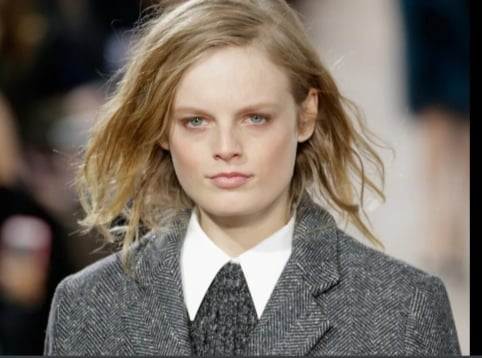 SRY gene is present so testes form normally (testes)
testes secrete AMH, leading to the regression of the Müllerian ducts (no uterus)
Testes secrete Testosterone but androgen receptor don’t respond (androgen receptor gene mutation), so the external genitalia do not virilize and instead undergo female development  (female external genitalia)

In cases of partial androgen insensitivity, the androgen receptor can respond to some extent with limited virilization. The child is usually diagnosed at birth with ambiguous genitalia.
Presentation
primary amenorrhea at puberty 
if the testes are in the inguinal canal they can cause a hernia in a younger girl.
Dyspareunia 
Infertility

Management
Psychological management with full disclosure of the XY karyotype and the information that the patient will be infertile.
Gonadectomy after puberty (risk of testicular malignancy). 
Once the gonads are removed, long-term HRT will be required. 
vaginoplasty for sexual intercourse
Swyer syndrome complete Gonadal dysgenesis
Phenotype female  
Genotypes 46XY

SRY gene is mutated (no testes) 
No testosterone (normal female genitalia)
No anti- Müllerian hormone (fallopian tube, uterus and vagina present )
streak gonads that does not produce any hormones (no secondary sexual characteristics)
Presentation
 present at adolescence with delayed puberty (primary amenorrhea and absence of secondary sexual characteristics). 
Management 
Remove streak gonads (risk of germ cell tumor gonadoblastoma).
Puberty must be induced with oestrogen and pregnancies have been reported with a donor oocyte
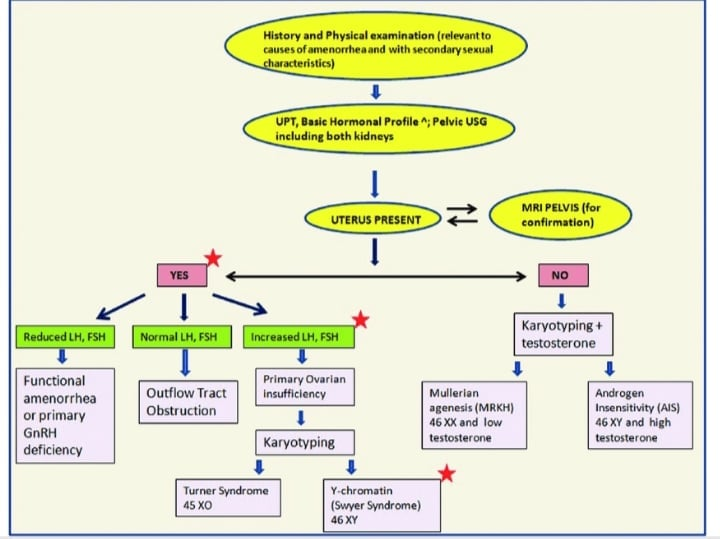